Bebek, çocuk, ergen izlemleri
Arş. Gör. Dr. Asuman Sena PEHLİVAN
KTÜ Aile Hekimliği ABD
27.02.2024
AMAÇ
Yenidoğan muayeneleri ve sağlam çocuk takipleri hakkında bilgi vermek.
Yenidoğan muayenesi ve taramalarını sayabilmek

Sağlam çocuk ve ergenlerde rutin sağlık muayenesi basamaklarını sayabilmek
HEDEFLER
SAĞLAM ÇOCUK İZLEM SIKLIĞI
1. ve 5. dakikada Apgar değerlendirmesi
Bebek stabilize olduktan sonra
Bebeğin göbek ve göz bakımı 
1 mg IM K vitamini  
Bebeğin baş çevresi, tartı, boy ölçümü
Bebekte doğuştan anomali kontrolü
Solunum, cilt, hareket ve tonus değerlendirmesi
Yenidoğan refleksleri
Bebeğin hipoglisemi, sepsis ve sarılık açısından değerlendirilmesi
Bebek soğuk ya da sıcak hissediliyorsa vücut ısısını ölç, bebeği giydir 
En kısa sürede anne sütü alması için anneyle tensel temasını ve emzirilmesini sağlayın
Yenidoğmuş bebeğin değerlendirilmesi
[Speaker Notes: Solunumu deŒerlendirin; takipne, düzensiz solunum, apne, inleme, burun kanadŦ solunumu ve çekilme olup olmadŦŒŦna bakŦn 
Cildi gözden geçirin; sarŦlŦk, solukluk, morluk, ƔiƔlik, ödem ve döküntü açŦsŦndan deŒerlendirin 
Hareketlerini ve tonusunu deŒerlendirin; normal ve simetrik mi bakŦn]
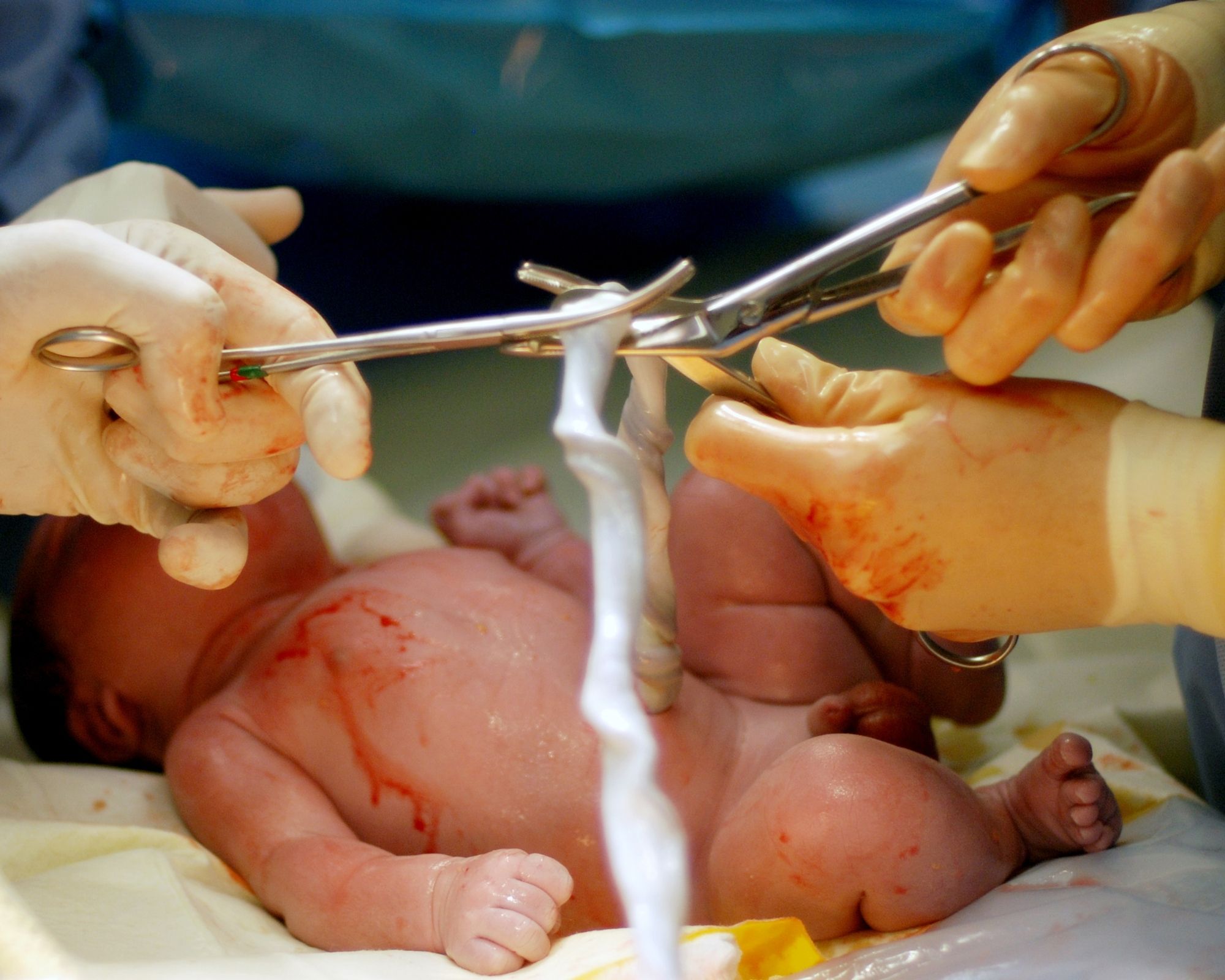 Bebeğin göbek bakımı
Klemplerken, 4-5 cm kalacak şekilde, tek kullanımlık steril plastik klemp
Bir ven iki arter bulunmalı 
Göbek kordonunun kesik ucunu povidon iodinle temizleyerek, steril gazlı bezle kapatın 
Bebek bezi göbek bağının üzerine gelmeden bağlanmalı
7 - 14 günde düşer, bu sürede silinerek temizlenmeli 
Bebeğin göz bakımı
Göz çevresi ve kapaklar steril distile su veya SF ile ıslatılmış pamuk veya steril gazlı bez ile dıştan içe
Göz kapakları hafifçe açılarak konjonktivaya eritromisin %0,5 göz pomadı veya %2,5 luk povidone iodine veya azitromycin göz damlası
K vitamini;
Yenidoğanın hemorajik hastalığını önlemek amacıyla tüm bebeklere doğumdan hemen sonra 1 miligram K vitamini intramusküler (İM) olarak yapılmalıdır.
Prematüre bebeklerde 1500 gramın altında doğan bebeklere (prematüre/düşük doğum ağırlıklı) 0,5 mg K vitamini IM olarak uygulanmalıdır.
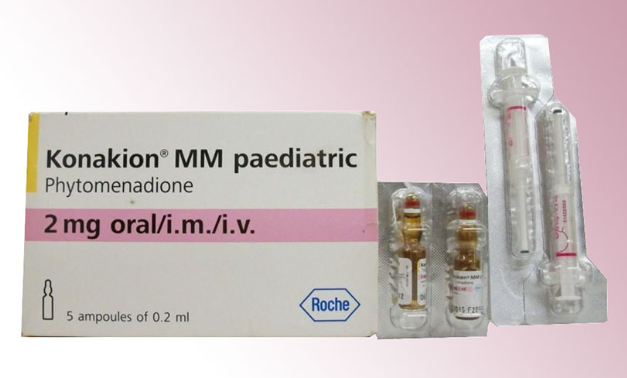 [Speaker Notes: Doğum sırasında veya doğumdan hemen sonra ilk doz (2 mg) ağızdan (oral) verilir. Bunu, 4 ila 7 gün sonra sizin bebeğinize vereceğiniz ikinci doz (2 mg) ve 1 ay sonrasında üçüncü doz (2 mg) takip eder. Özellikle bebek maması ile beslenen bebeklerde üçüncü oral doz es geçilebilir.]
Baş çevresi, tartı, boy ölçümü;
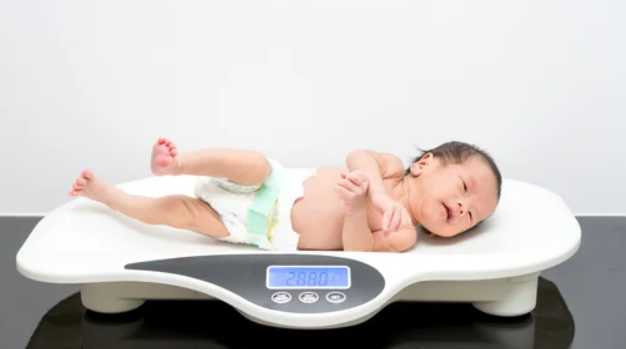 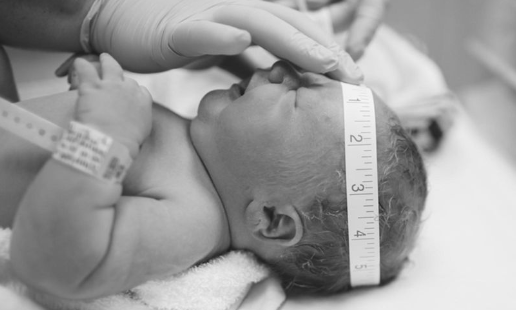 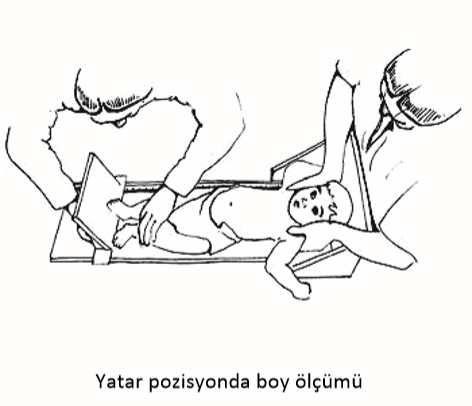 [Speaker Notes: oksipital kemiŒin en çŦkŦntŦlŦ noktasŦndan, kulaklar ve kaƔlarŦn üzerinden geçecek Ɣekilde esnemeyen dar bir mezür ile yapŦlŦr. 
 7ki yaƔŦn altŦndaki çocuklarda ölçüm “baƔ-ayak tahtasŦ” ile yatar pozisyonda yapŦlŦr. Bu düzeneŒin baƔ parçasŦ sabit, ayak tahtasŦ hareketlidir. HastanŦn baƔŦ (verteks) “baƔ tahtasŦ”na sŦkŦca deŒecek Ɣekilde yerleƔtirilir]
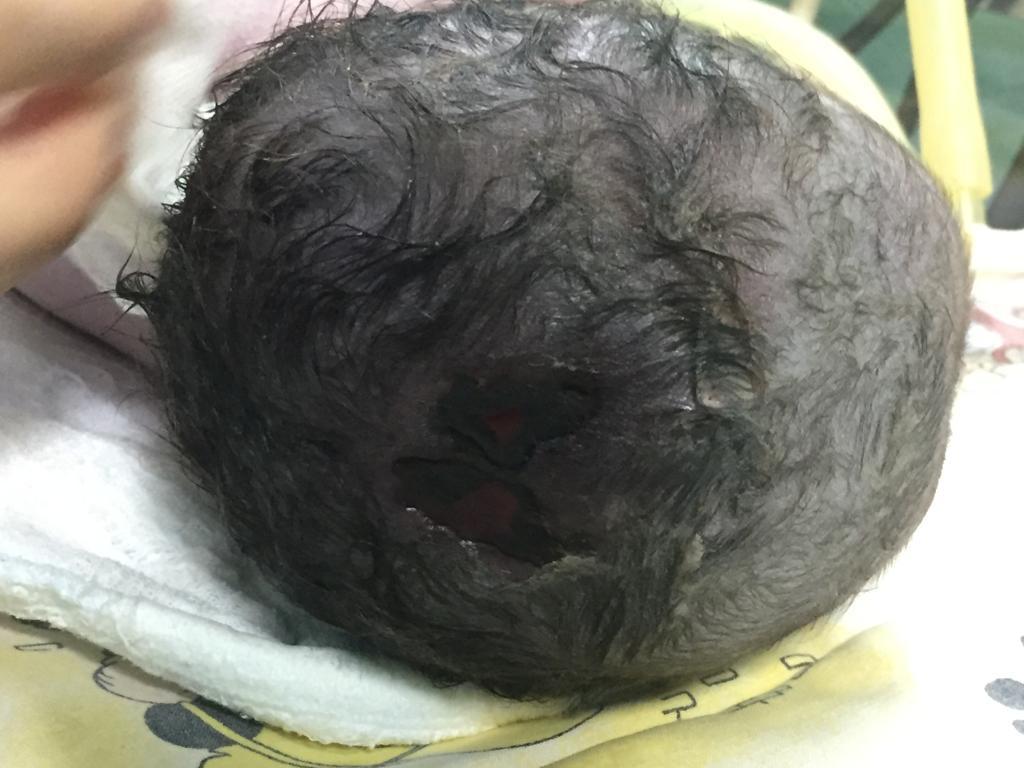 Doğuştan anomali kontrolü;
Kalçalarda şişlik ve morarma
Kafada şişlik-tek veya çift taraflı kabarıklık
Asimetrik kol hareketleri, hareketsiz kol
Yarık damak-yarık dudak
Pes ekinovarus
Kafa, karın veya sırtta açık/ciltle örtülü olmayan doku
Ek anomali/ ağır malformasyon
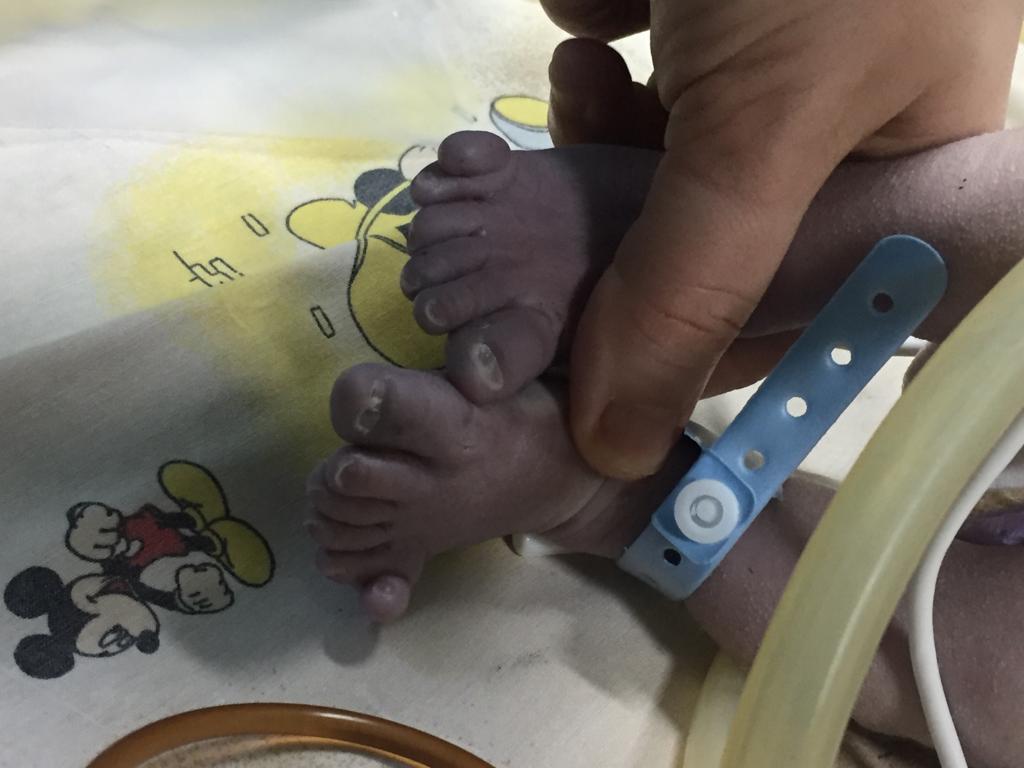 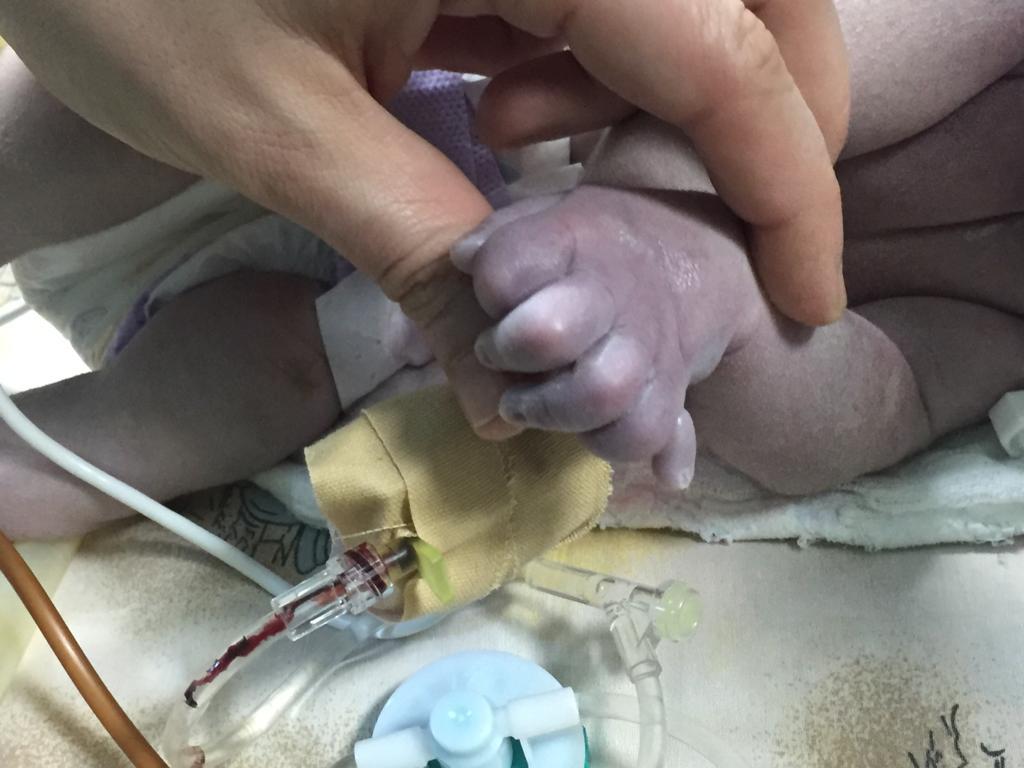 [Speaker Notes: *Kaput suksedenum ve sefal hematom gibi doğum travmaları genellikle kendiliğinden düzelse de özellikle büyük sefal hematomla karışabilecek subgaleal kanamalarda sessiz bir klinik seyirle şoka kadar gidebilen kan kayıpları olabilir, zor doğumun bu bulguları özellikle sürrenal bezde olmak üzere iç organ kanamaları ile de birlikte olabilir ve aşırı ekimoz varlığında hızla hiperbilirubinemi gelişebilir, bu nedenle bebeği yakın izlemek gerekir.]
Solunum, cilt, hareket ve tonus değerlendirmesi;
Solunum  takipne, düzensiz solunum, apne, inleme, burun kanadı solunumu ve çekilme olup olmadığı
Cilt  sarılık, solukluk, morluk, şişlik, ödem ve döküntü
Hareketler ve tonus  normal ve simetrik
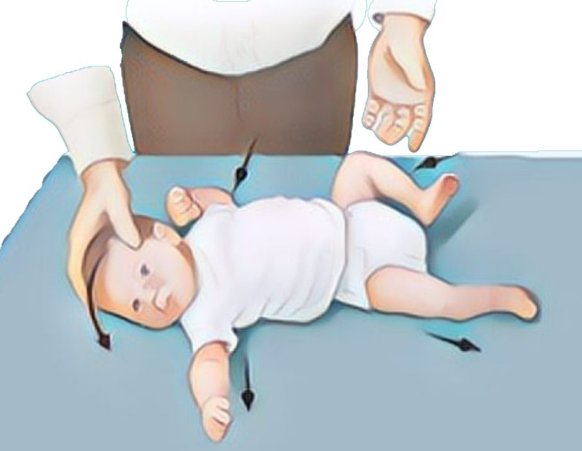 Yenidoğan Refleksleri;
1. Moro refleksi (Sıçrama); 28. gebelik haftasında belirmeye başlar ve 32. haftada yanıt normal yenidoğan gibidir. Genellikle 3 ayda kaybolur. Pozitiflik 6 aya kadar sürebilir. 
2. Emme-Arama refleksi; 32-34. gebelik haftalarında başlar, uyanık durumda 4. aya, uykuda 7. aya kadar devam eder. 
3. Yakalama refleksi; 28. gebelik haftasında yakalama başlar, 36. haftadan büyük bebekler muayene eden kişinin elini sıkıca kavrar ve gövdesini öne doğru kaldırabilir. İstemli yakalamanın başlaması ile 2. ayda elde yakalama refleksi kaybolurken ayakta 10. aya kadar devam edebilir.
4. Tonik Boyun refleksi; Doğuştan 3-4 hafta sonra daha belirgin olur. Bu pozisyonun uzun sürmesi, tek taraflı olarak alınması ve 5-6 aydan sonra izlenmesi patolojiktir. 
5. Basma ve Otomatik Yürüme refleksi; 6-7. ayda kaybolur.
Bebeğin sarılık açısından değerlendirilmesi
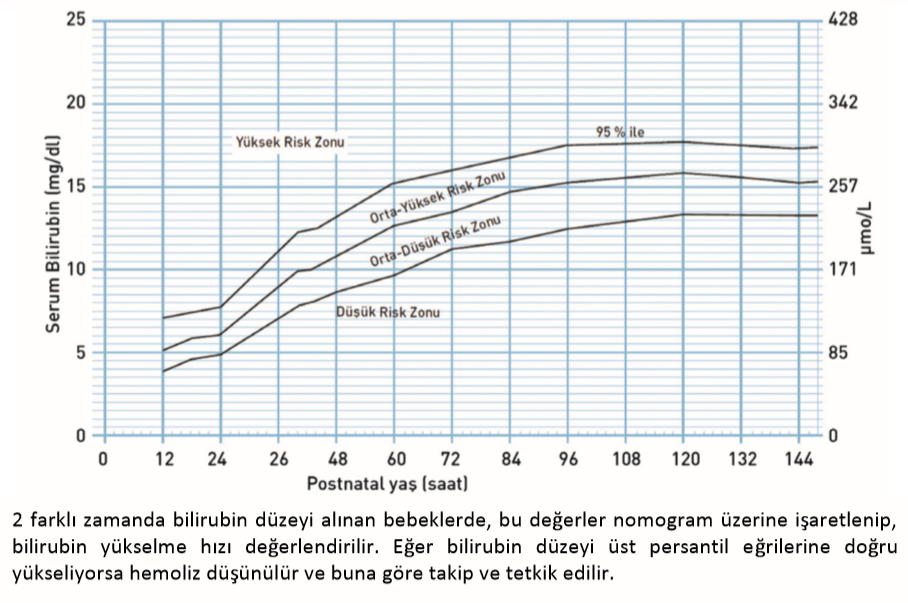 [Speaker Notes: Yenidoğanların hemen hepsinde hayatın ilk haftasında total bilirubin düzeyinin yükselmesi ve bunların üçte ikisinde de klinik olarak sarılık görülmesi nedeniyle bu geçici hiperbilirubinemiye “fizyolojik sarılık” denmektedir. Hatta son çalışmalarda miad ve miada yakın doğan bebeklerin %80’inde TSB düzeyinin 5 mg/dL üzerinde olduğu saptanmıştır; bu insan gözünün yenidoğanda konjuge olmayan hiperbilirubinemiyi tanıyabildiği düzeydir.
 Sağlıklı miadında doğan bir yenidoğanda TSB düzeyi, saat olarak yaşa göre bilirubinin persentil dağılımını gösteren nomogramda değerlendirilerek risk bölgesi belirlenmeli, tedavi gerektirip gerekmediği saptanmalı; ancak bundan sonra “fizyolojik” olabileceği düşünülmelidir.]
Bebeğin sarılık açısından değerlendirilmesi
Risk faktörleri; 
Pozitif direkt Coombs testi, kan grup uyuşmazlığı, hemolitik hastalık, (herediter sferositoz, G6PD eksikliği), 
Önceki kardeşlerde sarılık öyküsü
Sefal hematom veya belirgin ekimoz
Anne sütü ile beslenme [emzirme iyi değil, kilo kaybı fazla (>%8-10)]
Bebeğin sarılık açısından değerlendirilmesi
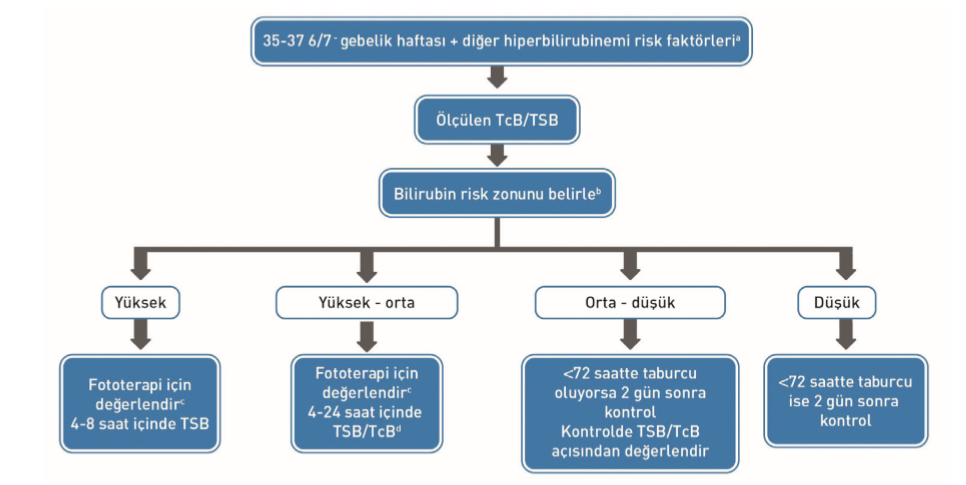 Bebeğin sarılık açısından değerlendirilmesi
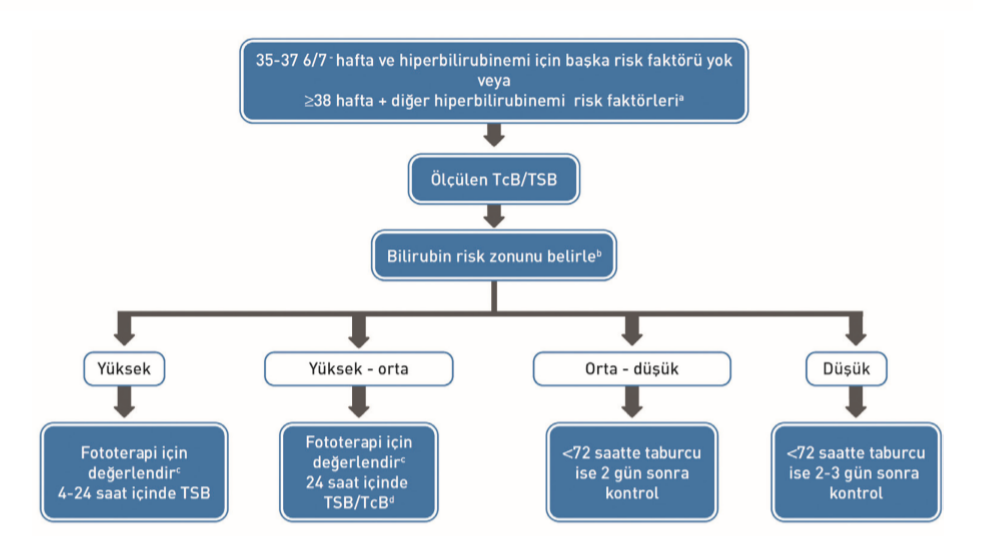 Bebeğin sarılık açısından değerlendirilmesi
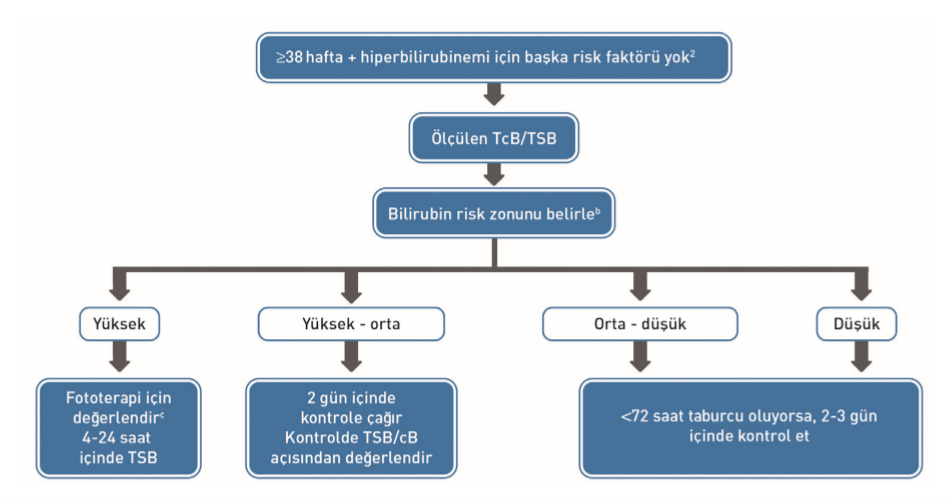 Bebeğin sarılık açısından değerlendirilmesi
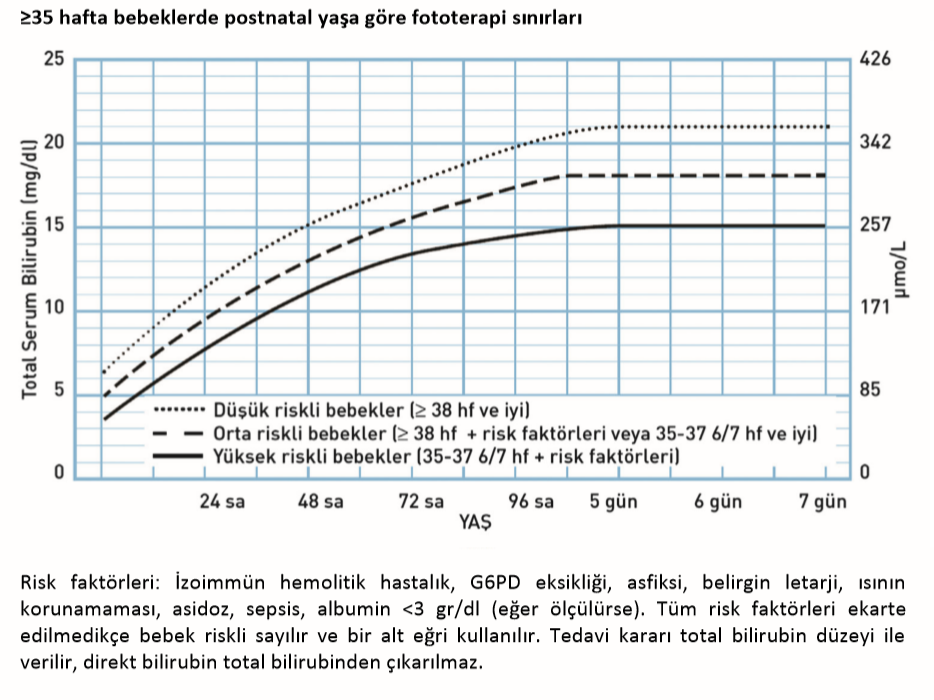 [Speaker Notes: Yenidoğanların hemen hepsinde hayatın ilk haftasında total bilirubin düzeyinin yükselmesi ve bunların üçte ikisinde de klinik olarak sarılık görülmesi nedeniyle bu geçici hiperbilirubinemiye “fizyolojik sarılık” denmektedir. Hatta son çalışmalarda miad ve miada yakın doğan bebeklerin %80’inde TSB düzeyinin 5 mg/dL üzerinde olduğu saptanmıştır; bu insan gözünün yenidoğanda konjuge olmayan hiperbilirubinemiyi tanıyabildiği düzeydir.
 Sağlıklı miadında doğan bir yenidoğanda TSB düzeyi, saat olarak yaşa göre bilirubinin persentil dağılımını gösteren nomogramda değerlendirilerek risk bölgesi belirlenmeli, tedavi gerektirip gerekmediği saptanmalı; ancak bundan sonra “fizyolojik” olabileceği düşünülmelidir.]
Taburculuk öncesi
Doğum şekline göre anne ve bebek; normal vajinal doğumdan sonra 24 saat ve sezaryen doğumdan sonra 48 saat hastanede kalmalı
Bebeğin klinik gidiş ve fizik muayenesinde yeniden hastaneye yatışı gerektirecek anormallik olmamalı 
Bebeğin vital bulguları normal sınırlarda ve 12 saattir stabil olmalı                                  (solunum hızı için 30- 60/dk, kalp hızı için 100-160/dk ve aksiller vücut ısısı 36,5-37,4 )  
Bebeğin düzenli olarak idrar yapışı ve en az bir mekonyum çıkışının olduğu gözlenmiş olmalı 
Bebeğin emme-yutma ve nefes alma koordinasyonunu sağlayabildiğinin görüldüğü en az 2 ardışık başarılı emzirme yapılmış olmalı
5. Annenin risk faktörlerine göre sepsis için yeterince değerlendirilmiş olmalı
6. Yenidoğan Tarama Programı (NTP) için kanı alınmış olmalı 
7. Hepatit B aşısı yapılmış olmalı
8. Bebeğin sarılık taraması yapılmış olmalı
9. İşitme taraması yapılmış ya da planlanmış olmalı
10. Bebeğin görmesi değerlendirilmiş olmalı
11. Saturasyon değerlendirilmiş olmalı
12. GKD
GKD
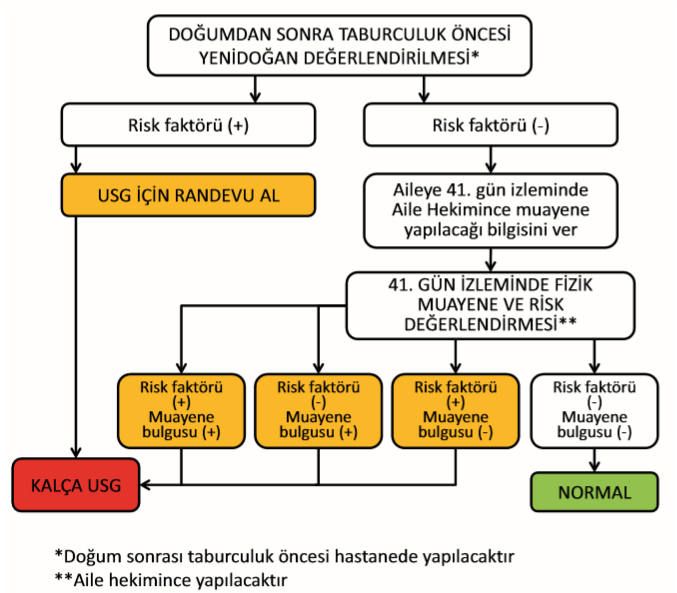 Taburculuk öncesi
Aileye/anneye;
Emzirme 
Göbek bakımı, bebek bakımı, el yıkama 
Doktora hemen başvurmayı gerektiren durumlar (ateş, iyi emmeme, kusma, ishal, sarılık, uykuya meyil, ..)
Kazalardan korunma
Aile planlaması
Aşı kartı
Doğum raporu
İlk hafta Aile Hekimine başvuru
Doğumdan sonraki ilk hafta içinde yenidoğanın değerlendirilmesi
Bebeğin bilgilerini, annenin gebelik öyküsünü 
Emzirmeyi sorgula
Hepatit B  aşısı sorgula
Yenidoğan taraması için topuk kanını sorgula
Yenidoğan işitme taramasını sorgula
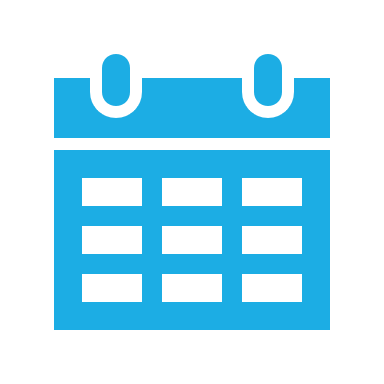 Ulusal Yenidoğan Tarama Programı
Tüm yenidoğanların, Fenilketonüri ve Konjenital Hipotiroidi yönünden taranması amacıyla 25.12.2006 tarihinde Sağlık Bakanlığı tarafından Ülke genelinde Neonatal Tarama Programı başlatıldı.
Halen bu program Halk Sağlığı Genel Müdürlüğü Çocuk ve Ergen Sağlığı Daire Başkanlığınca yürütülmektedir.
2008 Ekim’de Biyotinidaz eksikliği panele eklendi.
Ocak 2015’den itibaren ise Kistik Fibrozis Taraması panele eklendi.
2017 yılında 4 ilde pilot olarak başlayan Konjenital Adrenal Hiperplazi, 2022 yılında 81 ile yaygınlaştırılarak tarama paneline eklendi.
2022 Mayıs’da Spinal Müskuler Atrofi tarama paneline eklendi.
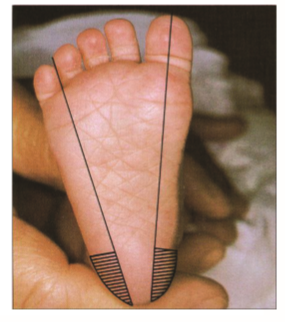 Tarama iki aşamada yapılmakta;
Doğan her bebekten doğumu takiben oral beslenmenin ardından 48 saat içinde ilk kan örneği alınmalı: FKU, BE ve SMA çalışılmakta
İlk hafta içinde aile hekimliği birimi ya da göçmen sağlığı merkezinde ikinci kan örneği alınmalı:  KHT, KAH, KF çalışılmakta ve FKU için tekrar analiz yapılmakta
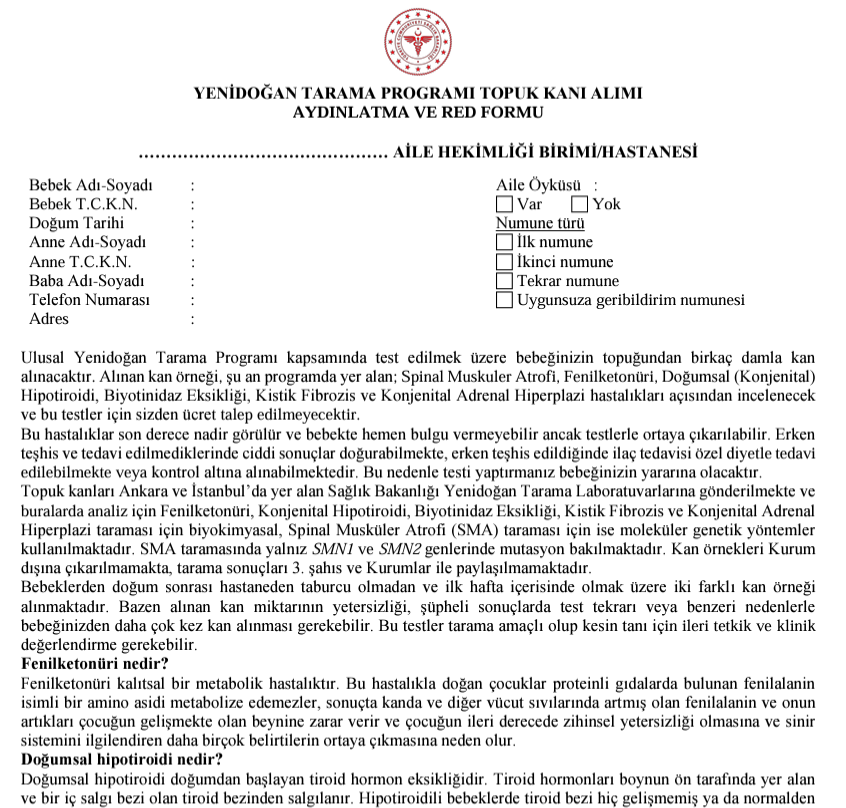 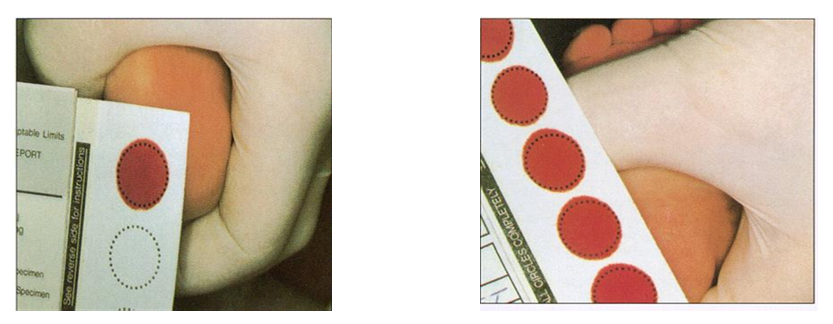 Dokunulmamalı 
Birbirleri ya da ıslak yüzeylerle temas ettirilmemeli 
Kan diğer yerlere bulaştırılmamalı 
Kan alındıktan sonra kuruması için düz bir zemin üzerinde oda sıcaklığında (18-22°C) 2-3 saat bekletilmeli, tam olarak kurutulmalı 
Kan damlasının doğrudan ısı ve ışık ile teması engellenmeli 
İlk numune kağıtlarında; kan kuruduktan sonra üstten tutularak ayrılmalı, SMA için olan bölümü  kilitli poşete konulmalı. Bu işlem sırasında kesinlikle kan damlalarının olduğu bölüme dokunulmamalı
Örnek kuruduktan sonra nem almayacak şekilde zarf içine konularak ilgili birime (İSM, İlçe SM, TSM) ulaştırılana kadar kurumdaki bir buzdolabında kutu içinde bekletilmeli
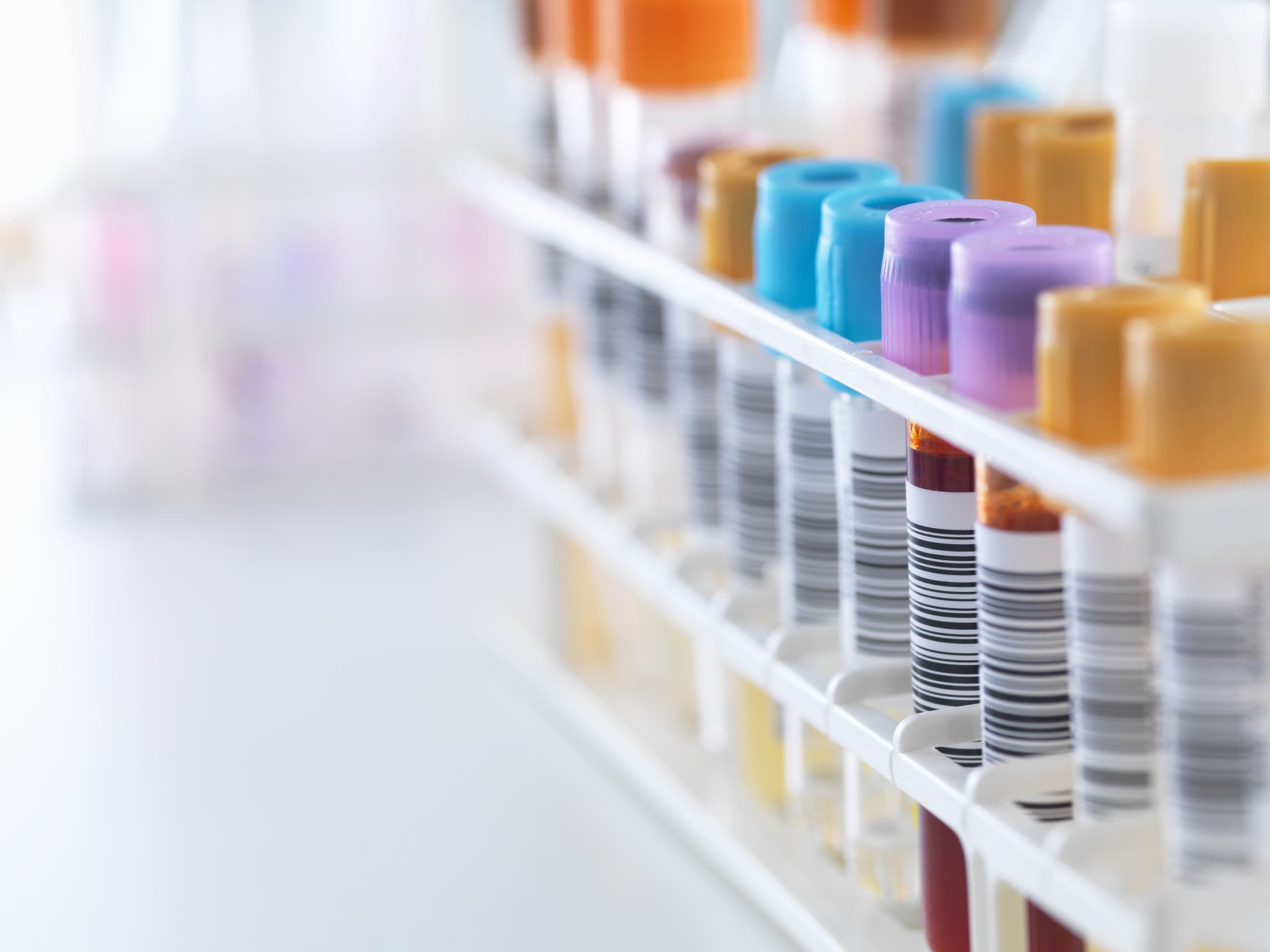 Şüpheli bulunan bebeklerde sistemde
Konjenital Hipotiroidi için “Serumda T4-TSH Ölçtürünüz”, 
Fenilketonüri ve Biyotinidaz Enzim Eksikliği için “Pediatrik Beslenme ve Metabolizma Kliniğine Sevk Ediniz”,
 Kistik Fibrozis için “Ter Testi Merkezine Yönlendiriniz” 
Konjenital Adrenal Hiperplazi için “Çocuk Endokrinoloji kliniğine yönlendiriniz”
Spinal Müsküler Atrafi için ise “SMA İçin İlgili Kliniğe Sevk Ediniz” uyarısı çıkmaktadır.
Sonucu şüpheli çıkan bebeklere İSM birinci basamak sağlık çalışanları aracılığı ile ulaşmakta, normal olan bebeklere geri bildirim yapılmamaktadır.
Bebek hangi hastalık şüphesi ile sevk ediliyorsa ona uygun sevk kağıdı (her hastalık için farklı renkte sevk kağıdı mevcuttur) Yenidoğan Tarama Programı Web sisteminde yer alan laboratuvar sonucunu içeren çıktıyla birlikte aileye verilmeli, sevk kağıdının doğru bilgilerle doldurulduğuna emin olunmalıdır. 
Aileden sevk kağıdının arka yüzünü gittiği klinikte doldurtarak geri getirmesi konusunda bilgi verilmelidir.
İşitme
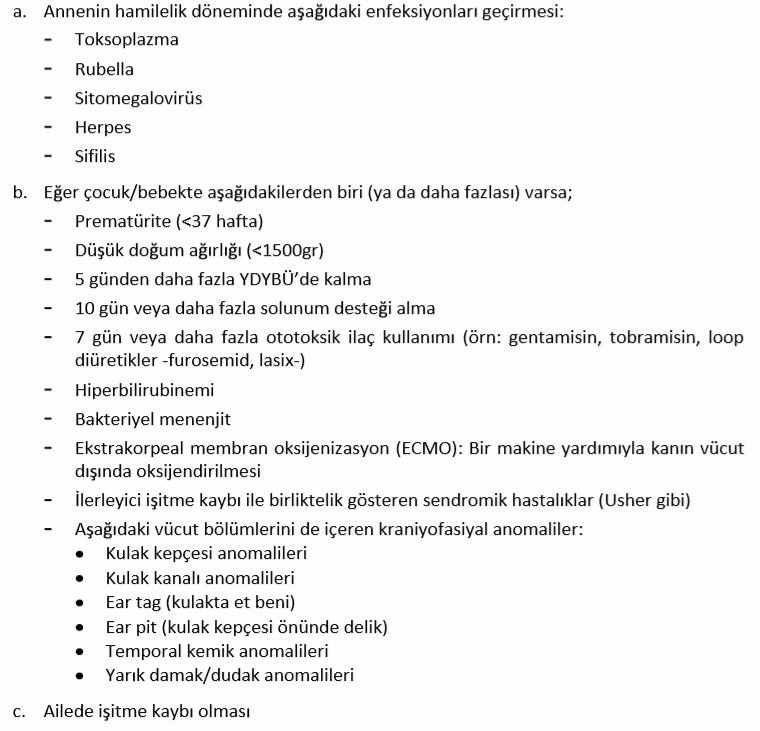 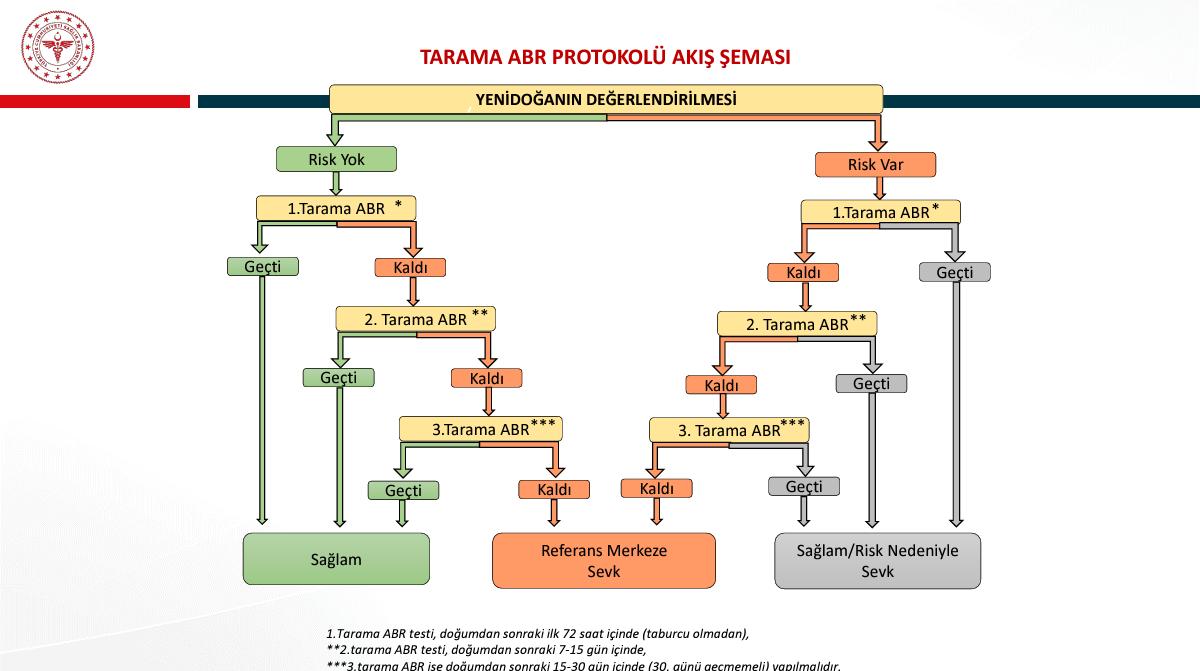 Bebeğe tam bir sistemik muayene 
Baş çevresi, boy ölçümü, persentil eğrisindeki durumu
Bebeğin genel görünümüne bakın
Doğuştan bir anomali
Solunum ve kardiyak muayene, nabızlar 
Reflekslerin kontrolü
İşitme ve görme değerlendirmesi
Üreme organları
[Speaker Notes: Hareketli mi? - CanlŦ bir sesle aŒlŦyor mu? YanŦtŦnŦz hayŦr ise bebekte ciddi bir hastalŦk varlŦŒŦnŦ gösterir Enfeksiyon ve hipoglisemi baƔta olmak üzere nörolojik ve metabolik diŒer nedenlerin araƔtŦrŦlmasŦ için sevk edin 
• Doğum sonrası ilk 5 günde % 5-10 oranında fizyolojik tartı kaybı olur. • İlk 6 ayda ortalama 20-30 g/gun (150-250 g/hafta); ikinci 6 ayda 15-20 g/gun (100-150 g/hafta); 12-24 ayda 50g/hafta tartı alımı olur; böylece yeterli tartı alımı olan bir bebek 5. ayda doğum ağırlığının 2 katı, 12. ayda 3 katı, 24. ayda 4 katına ulaşır.
Sağlıklı büyüyen bir çocuğun boyu ortalama olarak ilk 6 ayda: 8 cm/3 ay; ikinci 6 ayda: 4 cm/ 3 ay; 1-2 yaş arası: 10-12 cm/ yıl; 2-4 yaş arası: 7 cm/yıl; 4-10 yaş arası: 5-6 cm/yıl uzamaktadır. Bu hesaptan yola çıkarak, 1 yaşında doğum boyunun 1.5 katı; 4 yaşında 2 katı ve 12 yaşında da 3 katına ulaşması beklenir.
• Baş çevresi ortalama olarak ilk 3 ayda 2 cm/ay; ikinci 3 ayda 1 cm/ay; üçüncü-dördüncü 3 ayda 0.5 cm/ay büyür. • Yenidoğanda 35 cm. olan baş çevresi ortalama olarak 3. ayda 40.5 cm; 6. ayda 43 cm; ve 12. ayda 46 cm.ye ulaşır.]
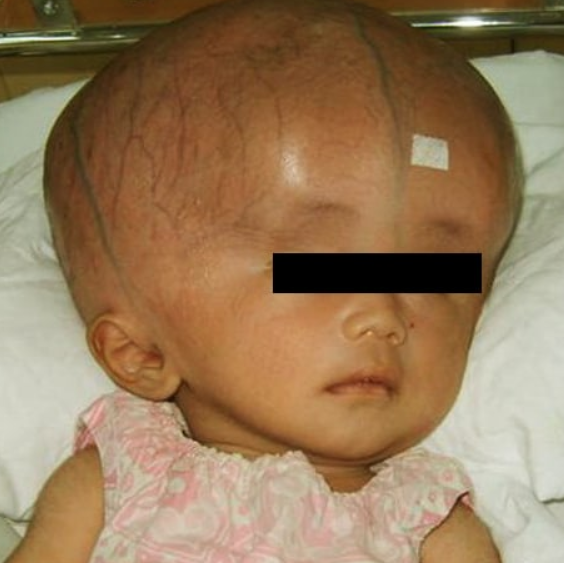 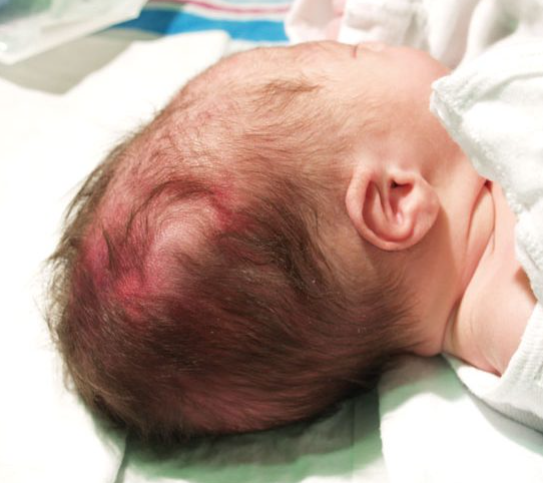 Doğuştan bir anomali
Hidrosefali 
Kaput suksadenum/ Sefal Hematom 
Yarık damak dudak
Pamukçuk 
Omfalosel / gastşizis
Sakral dimple/ kıllanma artışı
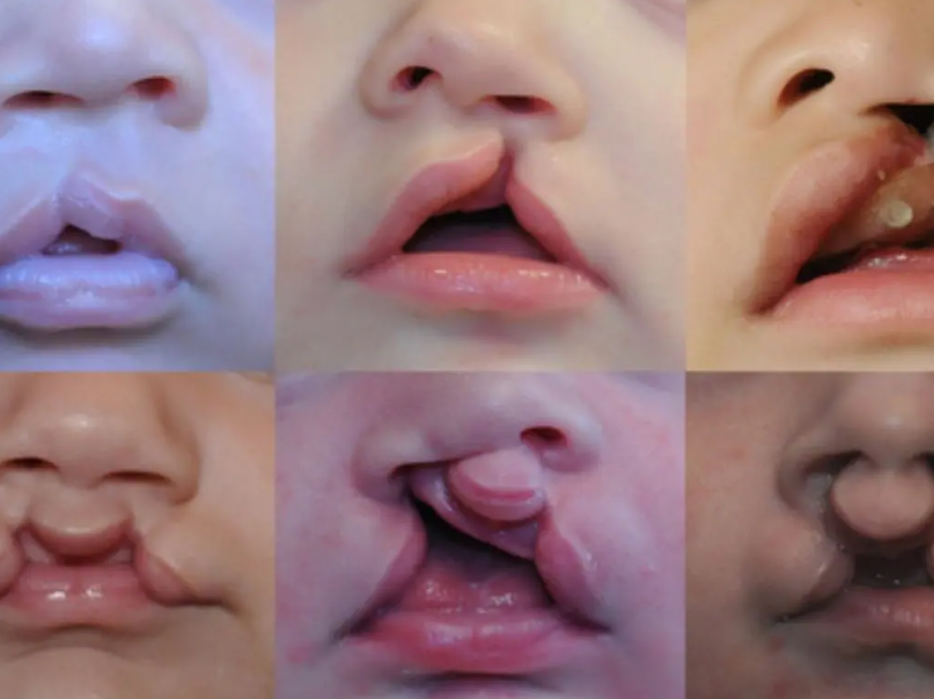 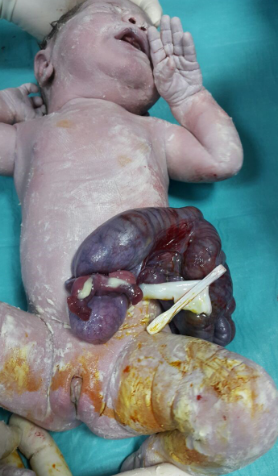 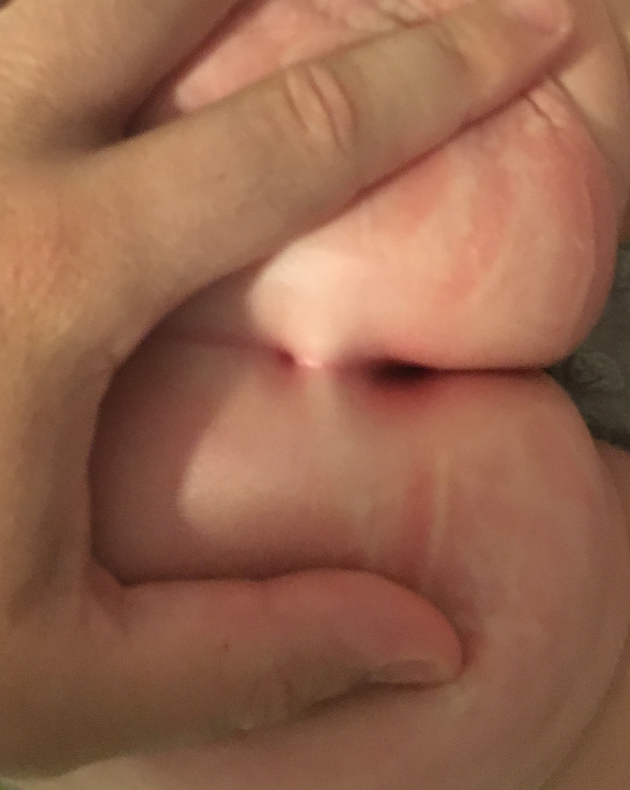 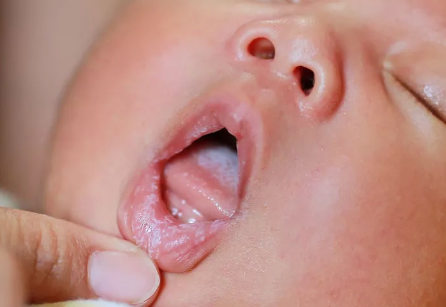 [Speaker Notes: Kaput suksedenum ve sefal hematom gibi doğum travmaları genellikle kendiliğinden düzelse de özellikle büyük sefal hematomla karışabilecek subgaleal kanamalarda sessiz bir klinik seyirle şoka kadar gidebilen kan kayıpları olabilir, zor doğumun bu bulguları özellikle sürrenal bezde olmak üzere iç organ kanamaları ile de birlikte olabilir ve aşırı ekimoz varlığında hızla hiperbilirubinemi gelişebilir, bu nedenle bebeği yakın izlemek gerekir

Nistatin orak solüsyon 4-6 kez; anne nistatinli krem]
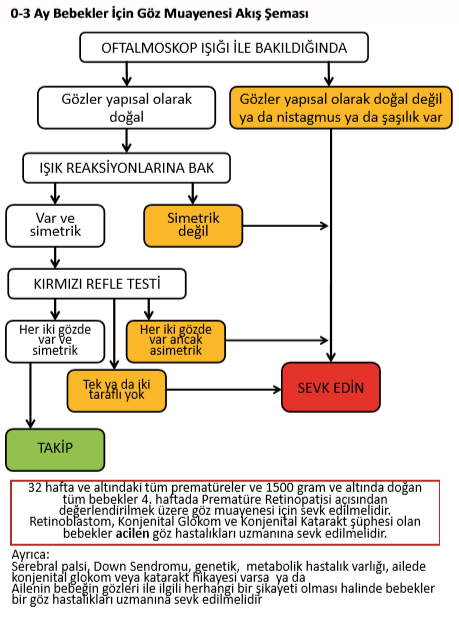 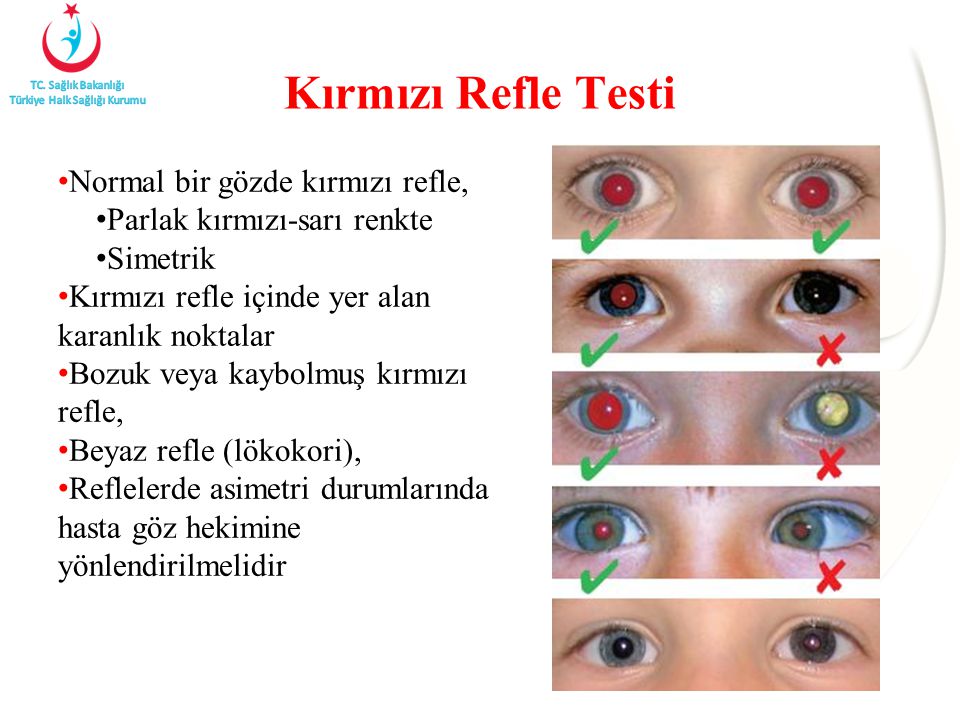 [Speaker Notes: Kırmızı refle testi 
Direkt oftalmoskop lens gücü sıfır ayarında
Loş - karanlık bir odada 
Dilate pupilla için 
Önce her bir gözü ayrı ayrı  
Yaklaşık 30-45 cm mesafeden 
Sonra her iki gözünü aynı anda 
Yaklaşık 90 cm mesafeden]
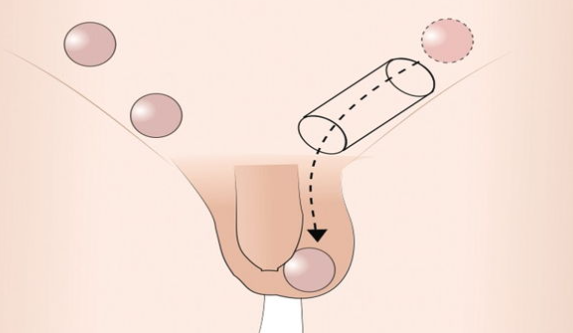 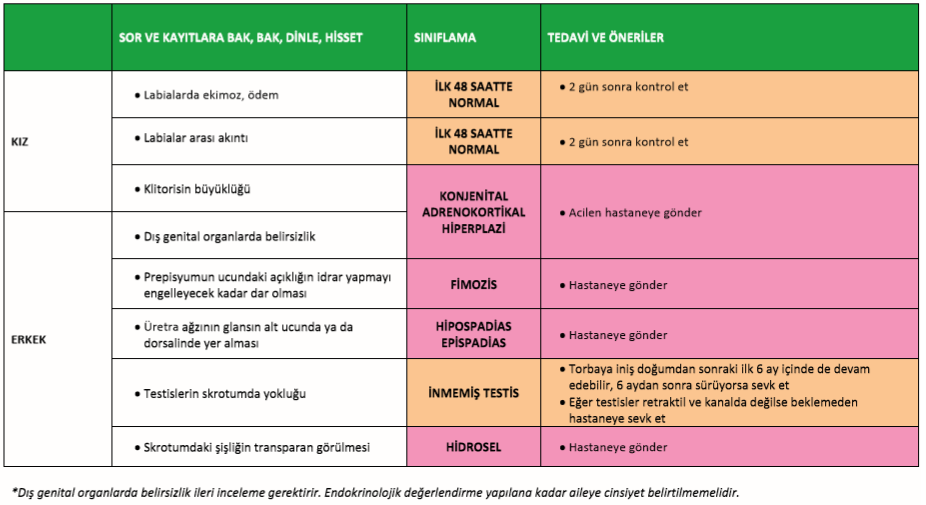 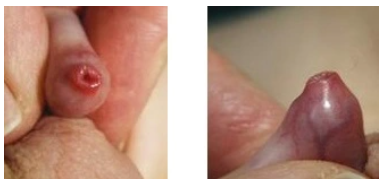 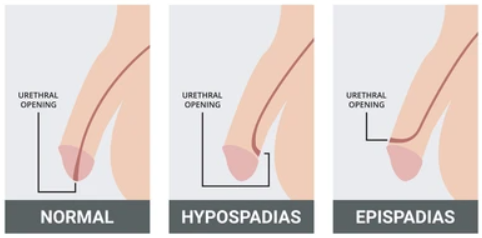 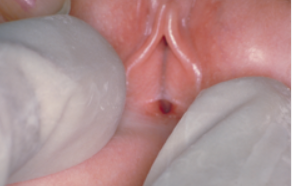 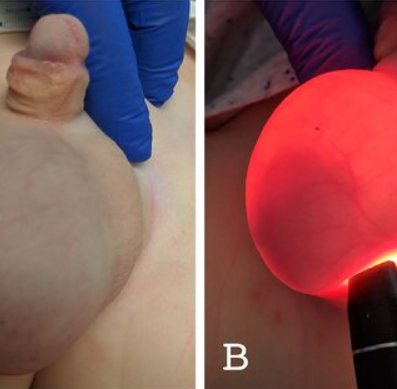 Anneye danışmanlık;
Emzirme
Göbek bakımı
Bebek bakımı
Bebekle sağlıklı iletişim 
Uyku 
El yıkama
Aşılamanın önemi ve hastalıklardan korunma, 
Doktora hemen başvurmayı gerektiren durumlar (ateş, iyi emmeme, kusma, ishal, sarılık, uykuya meyil, vs) 
Ailenin soruları varsa yanıtlanmalı ve ilgili broşürler verilmeli
Lohusa izlemi
Annenin kendisi için Demir ve D vitamini kullanımı
Hemoglobin ölçümü 
Kan basıncı ölçümü 
Ateş ölçümü 
Kanama kontrolü 
Anneye aile planlaması danışmanlığı
 Aklında soru işaretleri varsa yanıtlamak!
D vitamini desteği
Bütün yeni doğanlara beslenme biçimine bakılmaksızın yaşamın ilk gününden itibaren günde 400 ünite D vitamini ağızdan verilmeli
D vitamini preperatları (400U/3damla) Sağlık Bakanlığı tarafından sağlanmakta ve Aile Hekimlerince dağıtılmakta
Bir yaşından sonraki dönem için D vitamini ihtiyacı günde 600 ünite 
Fontanelin erken kapanması ya da fontanel küçüklüğü gibi nedenlerle D vitamini profilaksisinin bırakılmasına gerek yok
[Speaker Notes: D vit fotosu]
15.- 41. GÜN ve 2. AY İZLEMLERİ
Kayıt sisteminde eksik bilgileri tamamla
Aşırı ağlama
Aşıları sorgula, eksikse tamamla
Yenidoğan taramalarını sorgula
D vitamini kullanma durumu
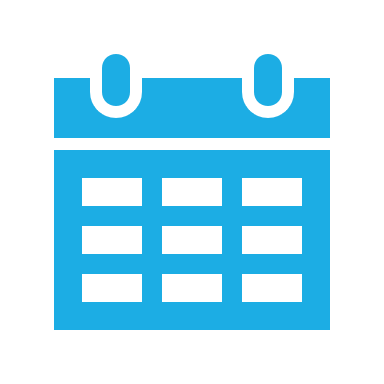 15.- 41. GÜN ve 2. AY İZLEMLERİ
Bebeğe tam bir sistemik muayene 
Baş çevresi, boy ölçümü, persentil eğrisindeki durumu
Fontanel kontrolü  arka fontanel 6-8 hafta arası kapanır
Bebeğin genel görünümüne bakın
Doğuştan bir anomali
Solunum ve kardiyak muayene, nabızlar 
Reflekslerin kontrolü
İşitme ve görme değerlendirmesi
Üreme organları
İdrar yolu enfeksiyonu varlığı
[Speaker Notes: Hareketli mi? - CanlŦ bir sesle aŒlŦyor mu? YanŦtŦnŦz hayŦr ise bebekte ciddi bir hastalŦk varlŦŒŦnŦ gösterir Enfeksiyon ve hipoglisemi baƔta olmak üzere nörolojik ve metabolik diŒer nedenlerin araƔtŦrŦlmasŦ için sevk edin 
• Doğum sonrası ilk 5 günde % 5-10 oranında fizyolojik tartı kaybı olur. • İlk 6 ayda ortalama 20-30 g/gun (150-250 g/hafta); ikinci 6 ayda 15-20 g/gun (100-150 g/hafta); 12-24 ayda 50g/hafta tartı alımı olur; böylece yeterli tartı alımı olan bir bebek 5. ayda doğum ağırlığının 2 katı, 12. ayda 3 katı, 24. ayda 4 katına ulaşır.
Sağlıklı büyüyen bir çocuğun boyu ortalama olarak ilk 6 ayda: 8 cm/3 ay; ikinci 6 ayda: 4 cm/ 3 ay; 1-2 yaş arası: 10-12 cm/ yıl; 2-4 yaş arası: 7 cm/yıl; 4-10 yaş arası: 5-6 cm/yıl uzamaktadır. Bu hesaptan yola çıkarak, 1 yaşında doğum boyunun 1.5 katı; 4 yaşında 2 katı ve 12 yaşında da 3 katına ulaşması beklenir.
• Baş çevresi ortalama olarak ilk 3 ayda 2 cm/ay; ikinci 3 ayda 1 cm/ay; üçüncü-dördüncü 3 ayda 0.5 cm/ay büyür. • Yenidoğanda 35 cm. olan baş çevresi ortalama olarak 3. ayda 40.5 cm; 6. ayda 43 cm; ve 12. ayda 46 cm.ye ulaşır.]
41. Gün izleminde GKD taraması;
Kalçayı oluşturan yapıların intrauterin oluşumları sırasında ya da çeşitli nedenlerle sonradan yapısal bozulma gösterdiği dinamik bir hastalık
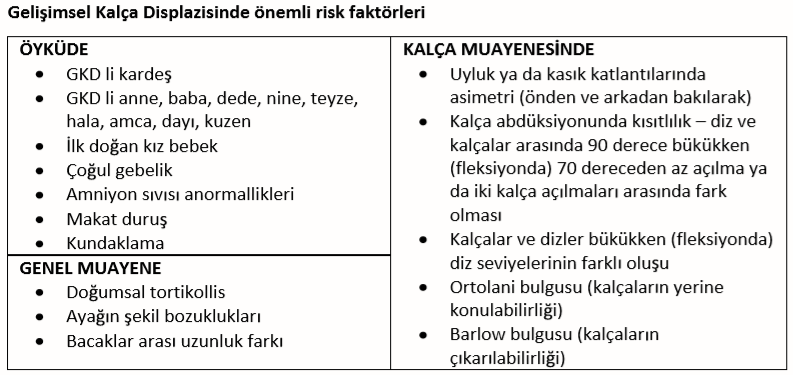 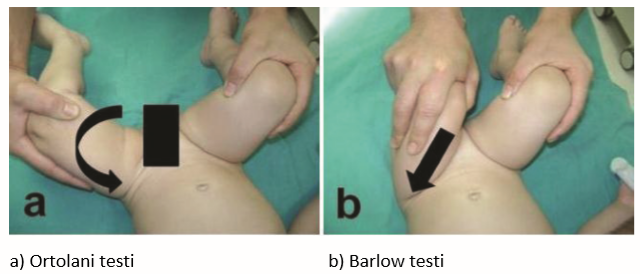 Her iki test de başparmaklar uyluk inferomedialinde, ikinci ve üçüncü parmaklar büyük trokanter üzerinde, kalçalar ve dizler 90 derece fleksiyondayken ve kalçaların bakısı tek tek yapılır.
Ortolani testinde kalça 90 derece fleksiyondayken, abduksiyona alınırken kalçanın bir engelden atlayarak yerine girmesi ikinci ve üçüncü parmak uçlarıyla hissedilir
Barlow testinde bakısı yapılan tarafta kalça fleksiyonu azaltılıp adduksiyona alınırken arkaya doğru nazikçe itilir ve asetabulumdan arkaya doğru çıkıp çıkmadığı ikinci ve üçüncü parmak uçlarıyla hissedilir
[Speaker Notes: videooo]
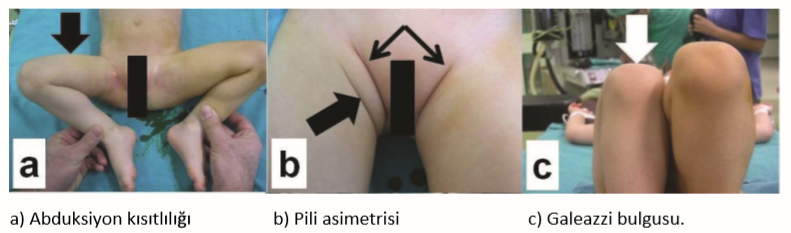 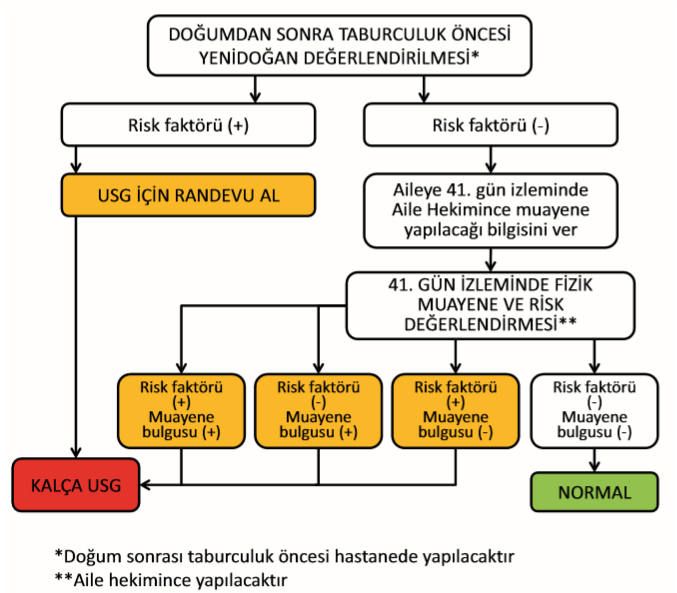 Risk faktörü ve /veya pozitif klinik bulgusu varsa bu bulgular AHBS ye kaydedilir bebek USG için hazırlanmış formla sevk edilir
Değerlendirme sonucu, Aile Hekimine sevk formu üzerinden geri bildirilir ve Aile Hekimi bu sonuçları AHBS ‘ne kaydeder. 
Yapılan ultrasonografik inceleme sonucunda tip I olarak değerlendirilen kalçalar izlemden çıkarılır
Tip IIa kalçası olan bebekler dahil olmak üzere tip I dışındaki tüm Graf tipi kalçası olan bebekler ortopedi ve travmatoloji uzmanına yönlendirilir
15.- 41. GÜN ve 2. AY İZLEMLERİ
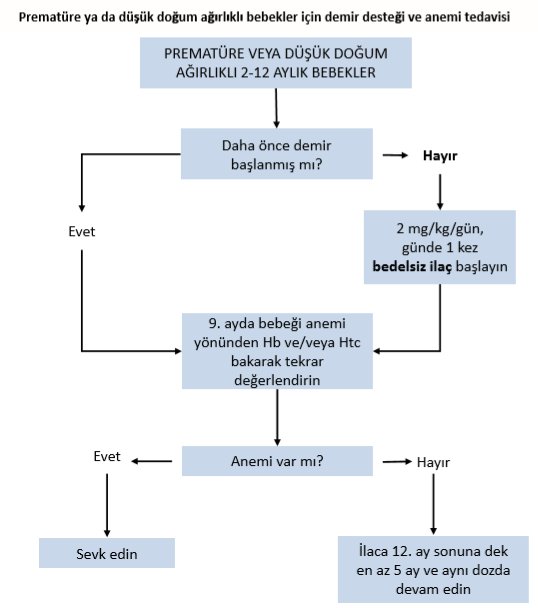 Bebek prematüre ya da düşük doğum ağırlıklı ise ve daha önce başlanmamışsa uygun yönergeleri kullanarak bebeğe profilaktik demir başlayın
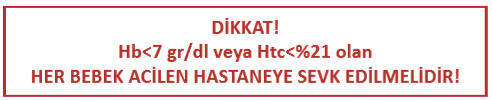 Anneye danışmanlık;
Emzirme
Bebek bakımı
Bebekle sağlıklı iletişim 
Uyku 
El yıkama
Aşılamanın önemi ve hastalıklardan korunma, 
Doktora hemen başvurmayı gerektiren durumlar (ateş, iyi emmeme, kusma, ishal, sarılık, uykuya meyil, vs) 
Ailenin soruları varsa yanıtlanmalı ve ilgili broşürler verilmeli

Kontrol için randevu tarihini belirleyin (15 günlük bebek 41. gün, 41 günlük bebek 2. ay, 2 aylık bebek 3. ay izlemi için çağırılacaktır)
3. VE 4. AY İZLEMLERİ
Kayıt sisteminde eksik bilgileri tamamla
Emzirme durumu
Aşırı ağlama
Aşıları sorgula, eksikse tamamla
D vitamini kullanma durumu
GKD taramasını sorgula
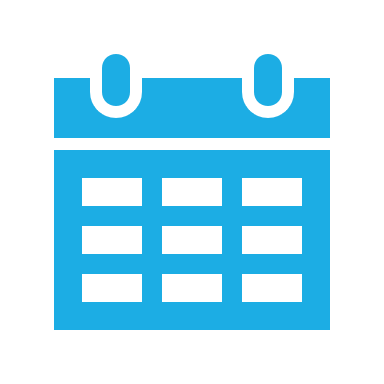 3. VE 4. AY İZLEMLERİ
Bebeğe tam bir sistemik muayene 
Baş çevresi, boy ölçümü, persentil eğrisindeki durumu
Fontanel kontrolü  arka fontanel 6-8 hafta arası kapanır
Bebeğin genel görünümüne bakın
Solunum ve kardiyak muayene, nabızlar 
Reflekslerin kontrolü
İşitme ve görme değerlendirmesi
Üreme organları
İdrar yolu enfeksiyonu varlığı
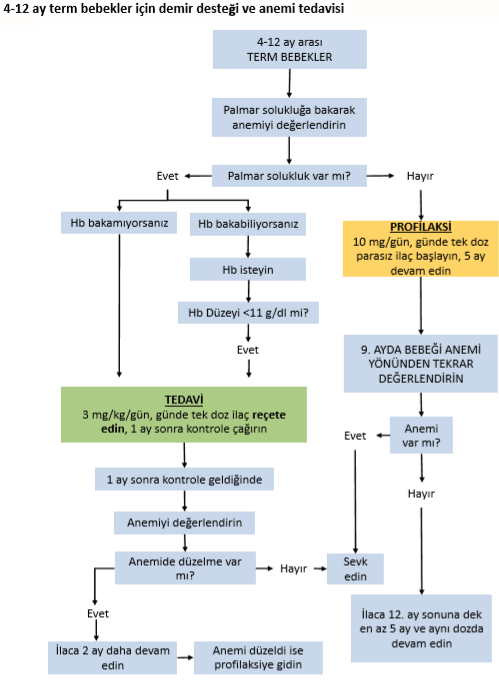 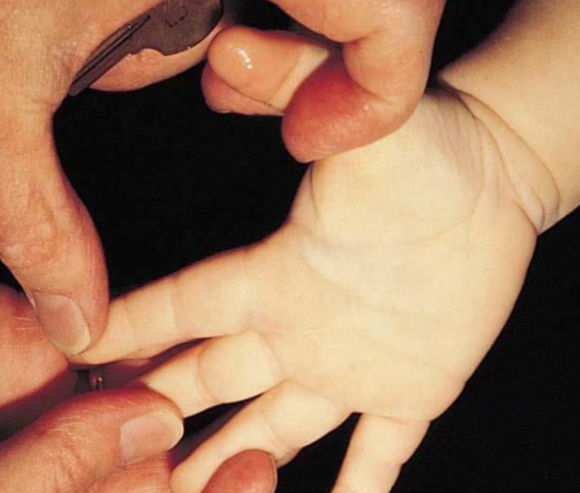 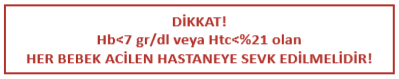 [Speaker Notes: Preparat fotosuu]
Anneye danışmanlık;
Emzirme
Bebek bakımı
Bebekle sağlıklı iletişim 
Uyku 
El yıkama
Kazalardan korunma
Diş sağlığı
Aile planlaması
Ailenin soruları varsa yanıtlanmalı ve ilgili broşürler verilmeli

Kontrol için randevu tarihini belirleyin (3 aylık bebek 4 Aylık olduğunda, 4 aylık olan bebek 6 aylık izlemi için çağırılacaktır)
6., 9. ve 12. Ay İzlemleri
Kayıt sisteminde eksik bilgileri tamamla
Emzirme durumu
Aşıları sorgula, eksikse tamamla
D vitamini kullanma durumu
Demir kullanma durumu
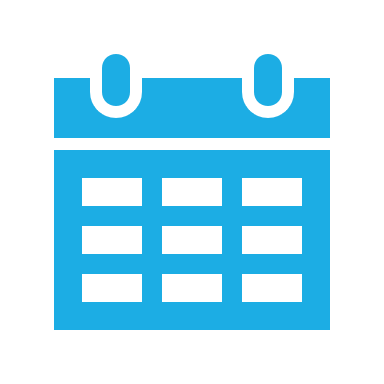 6., 9. ve 12. Ay İzlemleri
Bebeğe tam bir sistemik muayene 
Baş çevresi, boy ölçümü, persentil eğrisindeki durumu
Fontanel kontrolü  arka fontanel 6-8 hafta arası kapanır
Bebeğin genel görünümüne bakın
Solunum ve kardiyak muayene, nabızlar 
Reflekslerin kontrolü
İşitme ve görme değerlendirmesi
Üreme organları
İdrar yolu enfeksiyonu varlığı
6 ay-1 yaş arası bebek takiplerinde en az bir kez inmemiş testis muayenesi yapılmalıdır
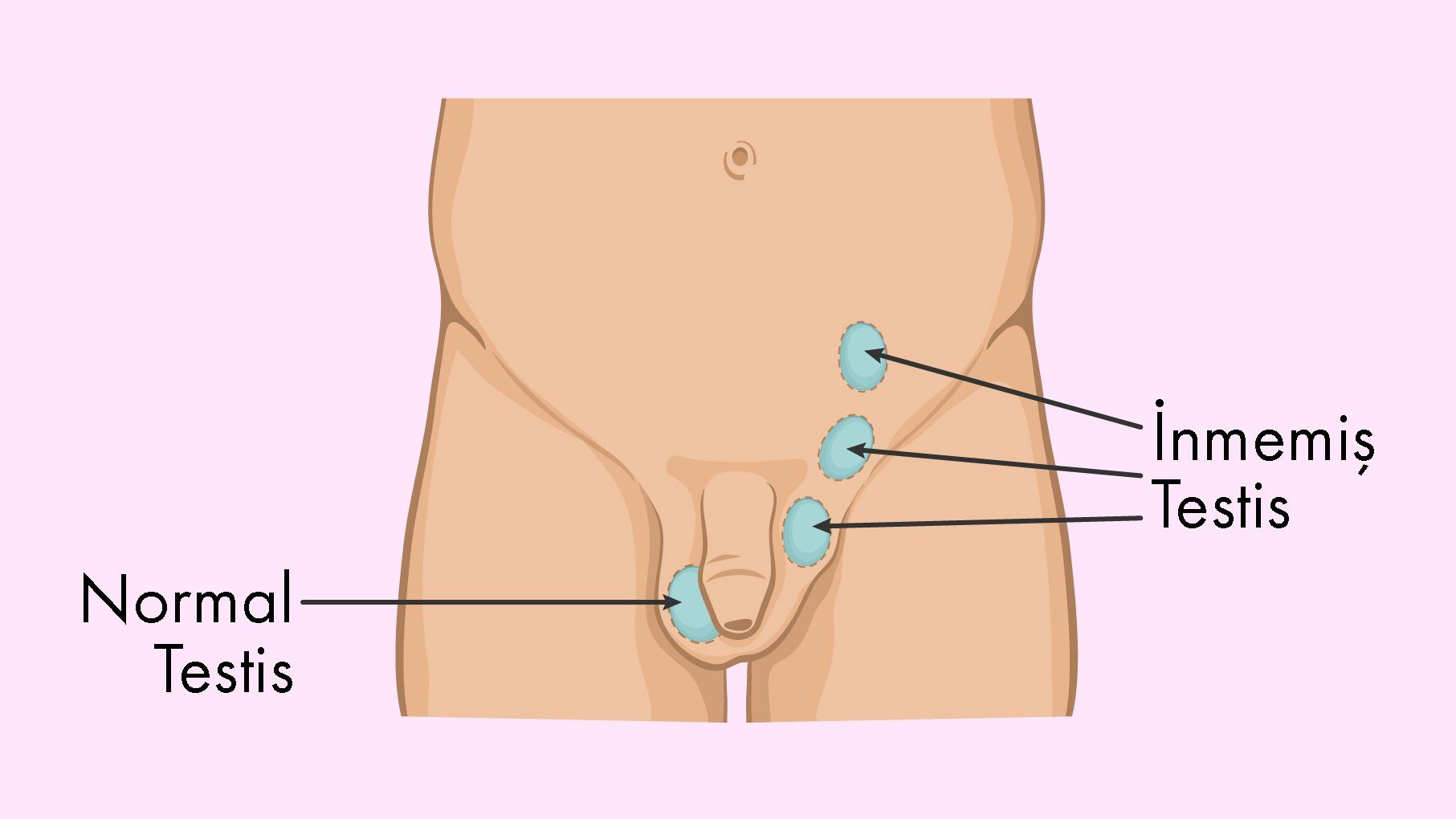 9. ay izleminde bebeğin anemisini değerlendirmek amacıyla Hb ve/veya Htc ölçümü yapın ve sonucunu sisteme kaydedin
Anneye danışmanlık;
Emzirme
Ek gıda/tamamlayıcı beslenme
Bebek bakımı
Bebekle sağlıklı iletişim 
Uyku 
El yıkama
Kazalardan korunma
Diş sağlığı
Aile planlaması
Ailenin soruları varsa yanıtlanmalı ve ilgili broşürler verilmeli
[Speaker Notes: 6-9-12 Ay 7zlemleri – Çocukta diƔlerin sürme dönemidir, buna baŒlŦ olarak yüzde kŦzarŦklŦk, salya artŦƔŦ, hafif ateƔ gözlenebileceŒini anne-babaya hatŦrlatŦn. AyrŦca diƔlerin çŦkacaŒŦ bölgede kŦzarma, ƔiƔlik, kaƔŦntŦ hissine baŒlŦ huzursuzluk olabileceŒini anlatŦn. Bu durumda temiz bir parmakla yapŦlan masajŦn veya bu amaçla üretilen diƔ kaƔŦyŦcŦlarŦn da bebeŒi rahatlatabileceŒini açŦklayŦn. – 6 aylŦkta 2alt kesici, 9 aylŦkta 4 (2 alt 2 üst ) kesiciler, 12 aylŦkta 8 (alt 4, üst 4 ) kesici diƔ mevcut olacaktŦr, bu tarihlerdeki sapmalarŦn önemi olmayacaŒŦnŦ aileye hatŦrlatŦn. DiƔlerin çŦkma zamanŦ deŒiƔken olmakla birlikte 12-18. aya kadar diƔlerin çŦkmamasŦ rikets, hipotiroidi Ɣüphesi uyandŦrmalŦdŦr. – DiƔ temizliŒinin anne-baba tarafŦndan aynŦ yöntemle temizlenmeye devam edilmesini kontrol edin, bir yaƔŦ itibariyle bebek diƔ fŦrçasŦ ve diƔ hekimiyle tanŦƔtŦrŦlmalarŦnŦ saŒlayŦn. Süren diƔler sabah ve akƔam beslenme sonrasŦ temiz Ŧslak tülbentle silinerek temizlemesini hatŦrlatŦn, küçük boy diƔ fŦrçasŦ kullanarak 1 yaƔŦndan itibaren çŦkan diƔlerin fŦrçalanmasŦnŦ önerin. – Bebeklerin 6. aydan itibaren bardak ve kaƔŦkla beslenmesi gerektiŒini hatŦrlatŦn. Bir yaƔŦndan itibaren parmak emme, yalancŦ emzik gibi alŦƔkanlŦklarŦ deŒerlendirilerek, aileleri alŦƔkanlŦklarŦn deŒiƔtirilmesi konusunda bilinçlendirin. Parmak emme alŦƔkanlŦŒŦ varsa emziŒe çevrilmesini, emziŒin bal, pekmez, reçel gibi tatlŦlara asla batŦrŦlmamasŦnŦ hatŦrlatŦn. – BebeŒin yürümeye baƔlama döneminde olabilecek kazalara karƔŦ uyarŦn.]
13 -36 Ay Arası  Çocuk İzlemleri
Kayıt sisteminde eksik bilgileri tamamla
Emzirme durumu
Aşıları sorgula, eksikse tamamla
Çocuğu anemi yönünden değerlendir
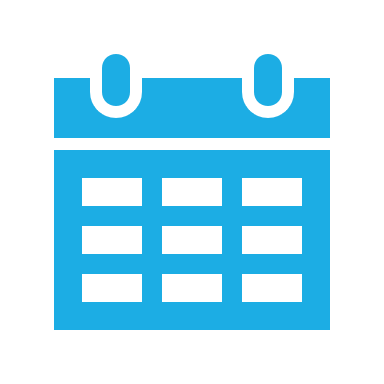 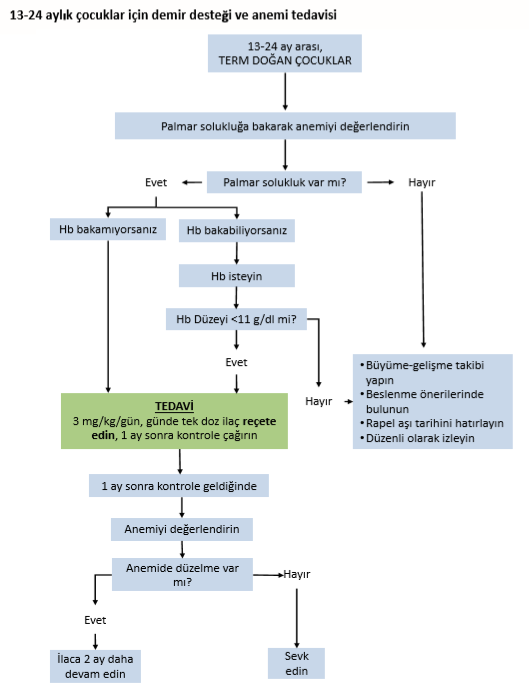 13 -36 Ay Arası  Çocuk İzlemleri
Çocuğa tam bir sistemik muayene 
Baş çevresi, boy ölçümü, persentil eğrisindeki durumu
Fontanel kontrolü  ön fontanel 18 aya kadar kapanır
Çocuğun genel görünümüne bakın
Solunum ve kardiyak muayene, nabızlar 
3 yaşında kan basıncı ölçümü
2 yaş ve üzerine hiperlipidemi riski değerlendirmesi
İşitme ve görme değerlendirmesi  3 yaş görme keskinliği
Üreme organları
İdrar yolu enfeksiyonu varlığı
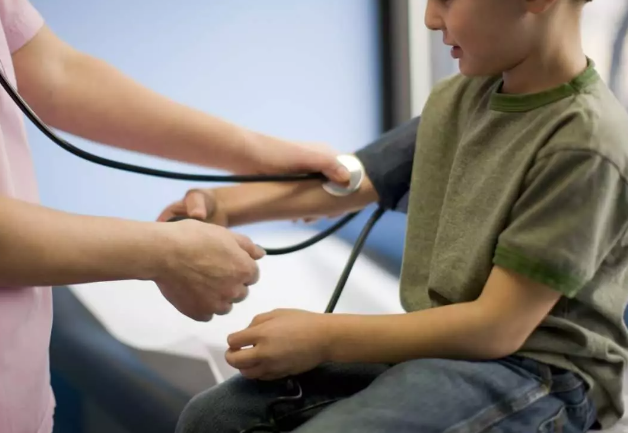 3 yaş ve üzerindeki çocuklarda,  yılda bir kez olmak üzere kan basıncının düzenli olarak ölçülmesi önerilmekte
Çocuklarda ölçülen kan basıncının cins, yaş ve boya göre hazırlanmış kan basıncı tablosuna (National High Blood Pressure Education Program Working Group on High Blood Pressure in Children and Adolescents 2004) bakılarak değerlendirilmesi önerilmekte
Sistolik ve/veya diyastolik kan basıncının
<90 yüzdelik dilim  normal
90- <95 yüzdelik (ve her yaş için >120/80mmHg)   prehipertansiyon 
>95-<99 yüzdelik + 5mmHg   evre 1 hipertansiyon
>99 yüzdelik + 5mmHg  evre 2 hipertansiyon
Hiperlipidemi taramasının iki yaşından itibaren risk altındaki tüm çocuklara uygulanması önerilmekte;
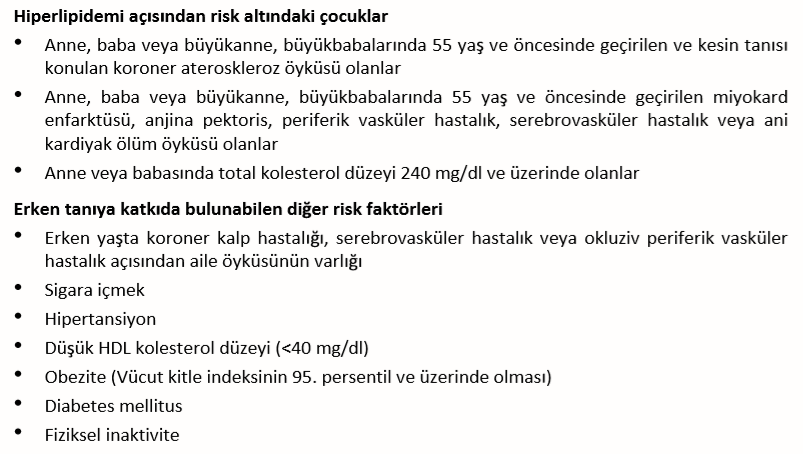 Beslenme taraması;• Beslenme alışkanlıkları ile ilgili öykü alınması • Üç günlük beslenme kaydının istenmesi • Beslenme davranışlarının izlemi
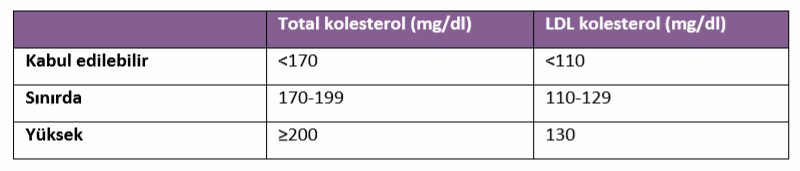 Risklerin erken dönemde tespiti için her çocuk 18. ay, 24. ay ve 3 yaşta mutlaka otizm spektrum bozukluğu yönünden değerlendirilmeli!
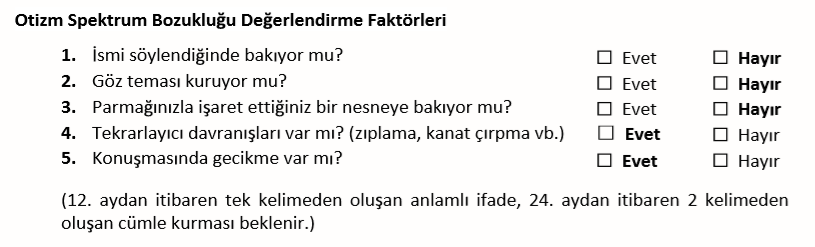 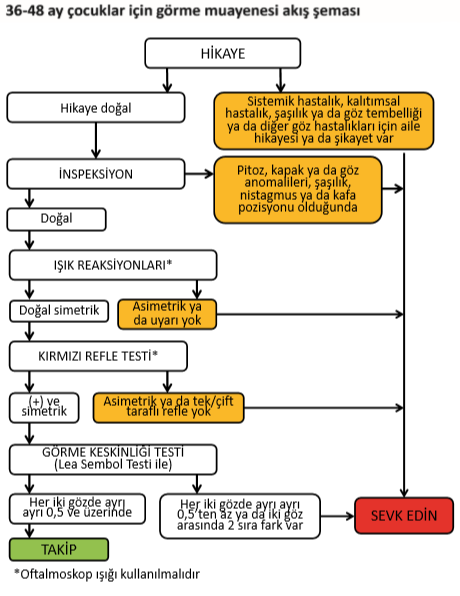 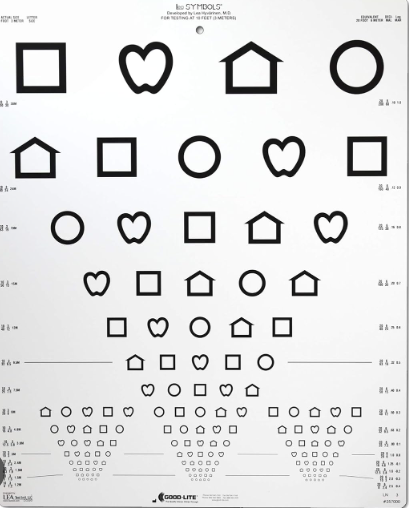 Anneye danışmanlık;
Emzirme  2 yaşa kadar
Çocukla sağlıklı iletişim 
Tuvalet eğitimi
Diş sağlığı
Önemli hastalık bulguları
Fiziksel aktivite
Üreme sağlığı
Ailenin soruları varsa yanıtlanmalı ve ilgili broşürler verilmeli
[Speaker Notes: r. Rektum ve anüsün bu özellikleri kazanmasŦ en erken 18. ayda, mesane ve üretranŦn ise 24. ayda gerçekleƔir. 
Fiziksel belirtiler: kuru kalkma, gün içinde 2 saatten uzun kuru kalma, Ŧslak bez sayŦsŦnŦn azalmasŦ, düzenli barsak hareketlerinin varlŦŒŦ, oturma, çömelme, yürüme gibi hareketleri rahatça yapabilme, pantolonunu giyebilme, Ŧslak ve kuru arasŦndaki ayrŦmŦ fark edebilme gibi yetenekleri kazanmŦƔ olduŒuna iliƔkin belirtilerdir. Zihinsel belirtiler; SŦkŦƔtŦŒŦnŦ ifade edebilme, söylenenleri yapabilme, kaka ya da çiƔ geldiŒini fark etmedir. Ruhsal belirtiler; aile bireylerini taklit etmeye hevesli olma, anne ve babasŦnŦ memnun etmeye isteklilik, kakalŦ ya da Ŧslak beze katlanamama, 5-10 dakika tuvalette oturmaya razŦ olma, kendinden büyük çocuklarŦn nasŦl kaka yaptŦŒŦnŦ merak etme gibi davranŦƔlarŦn varlŦŒŦdŦr. 
Uygun zaman olduŒuna karar verildikten sonra çocukla konu ile ilgili konuƔmalar yapŦlmalŦdŦr. Bu konuƔmalar, büyükler nereye yapŦyor, kuru kalma çok iyi bir Ɣeydir gibi konularŦ içerebilir. Bezini deŒiƔtirirken yeniden baŒlanmak istemediŒinde lazŦmlŦk ya da tuvaleti kullanmaya teƔvik edilebilir. Öykülerdeki kahramanlarŦn kakalarŦnŦ neye yaptŦŒŦna deŒinilebilir.  ÇocuŒun konuya istekli olduŒu fark edildiŒinde lazŦmlŦk almaya birlikte gidilebilir. NasŦl kullanŦldŦŒŦ zorlayŦcŦ olmadan anlatŦlŦr. LazŦmlŦk onun odasŦnda durabilir kullanŦlacaŒŦ zaman banyoya götürülebilir. LazŦmlŦk ya da tuvaleti kullanan baƔka çocuklarŦ fark etmesi saŒlanabilir. 
Tuvalet eŒitimi almŦƔ çocuklarda da 4-5 yaƔa dek kazalar olabilir. Stresli zamanlarda geri dönüƔler olabilir.]
4-6 Yaş Arası  Çocuk İzlemleri
Kayıt sisteminde eksik bilgileri tamamla
Aşıları sorgula, eksikse tamamla
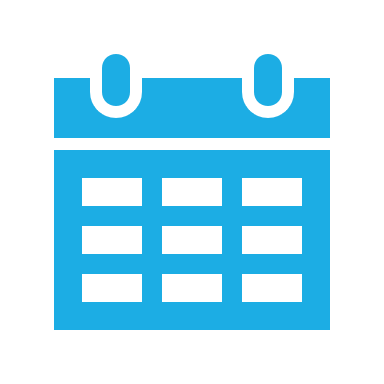 4-6 yaş Arası  Çocuk İzlemleri
Çocuğa tam bir sistemik muayene 
Baş çevresi, boy ölçümü, persentil eğrisindeki durumu
Çocuğun genel görünümüne bakın
Solunum ve kardiyak muayene, nabızlar 
Kan basıncı ölçümü (3 yaş üzerinde yılda 1 kez)
Hiperlipidemi riski değerlendirmesi
İşitme ve görme değerlendirmesi 
     ilköğretim 1.sınıfta işitme taraması sorgula
     ilköğretim 1.sınıfa başladıysa görme taraması yap
Üreme organları
İdrar yolu enfeksiyonu varlığı
2008 yılından bu yana 81 ilimizde uygulanmakta olan Ulusal Yenidoğan İşitme Tarama Programına 2015 yılı sonunda     Okul Çağı Çocuklarda İşitme Tarama Programı eklenmiş olup halen 81 ilde ilköğretim 1. Sınıflara yönelik tarama programı devam etmektedir.
Dünyanın pek çok ülkesinde okul taramaları içerisinde; ulusal işitme taraması programları da yer almaktadır. Ülkemizde de işitme taraması, 81 ilimizde, ilköğretimin 1. yılında, bilim komisyonu tarafından belirlenen protokoller çerçevesinde okul ortamında, işitme taraması konusunda eğitimli TSM ya da SHM’de görevli sağlık personeli tarafından, Genel Müdürlüğümüz ve İl Sağlık Müdürlükleri tarafından temin edilen 1305 tarama odyometri cihazı kullanılarak sahada uygulanmaktadır.
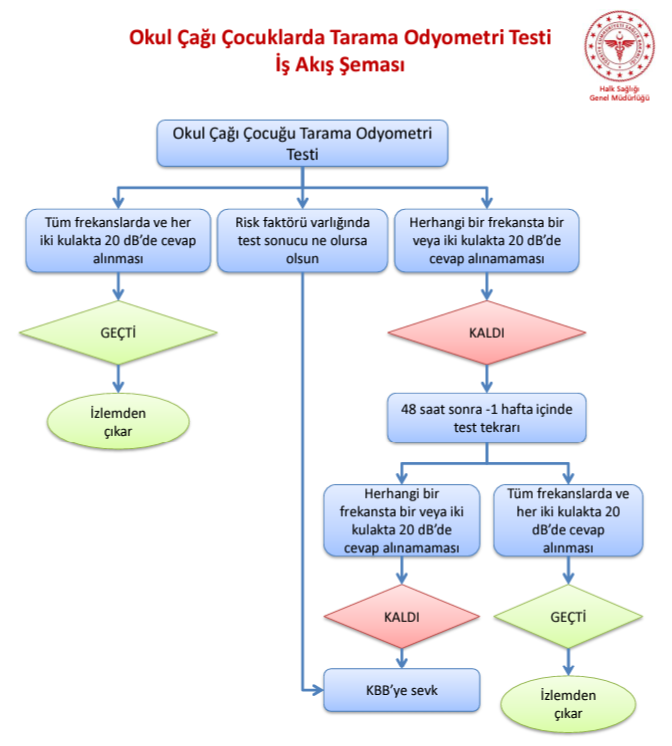 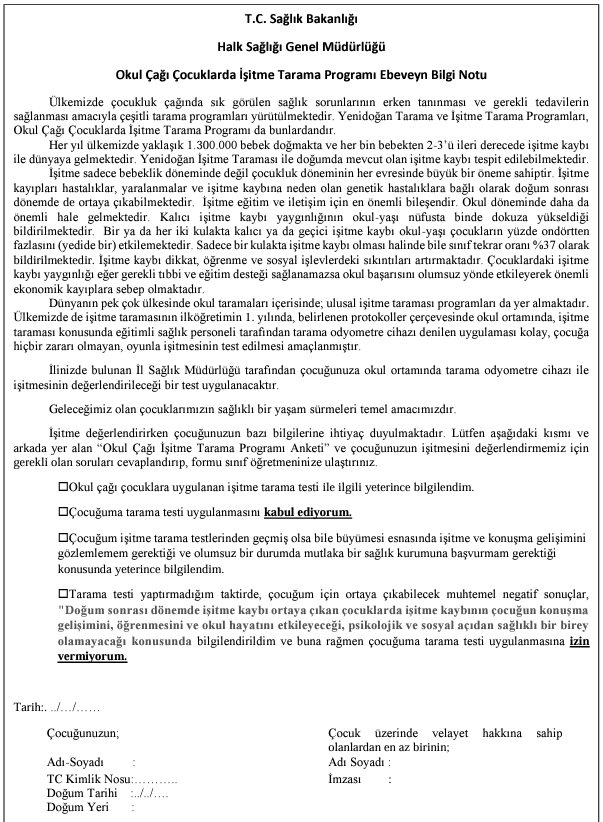 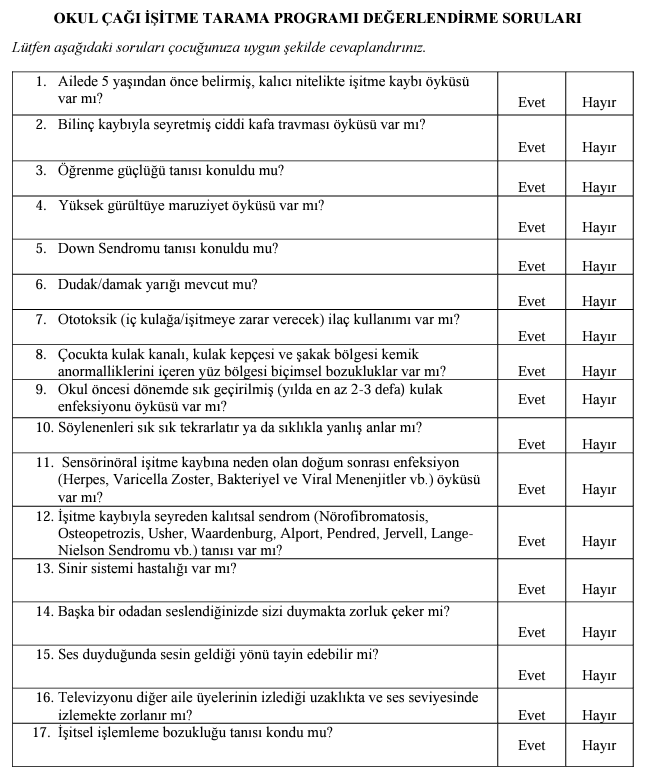 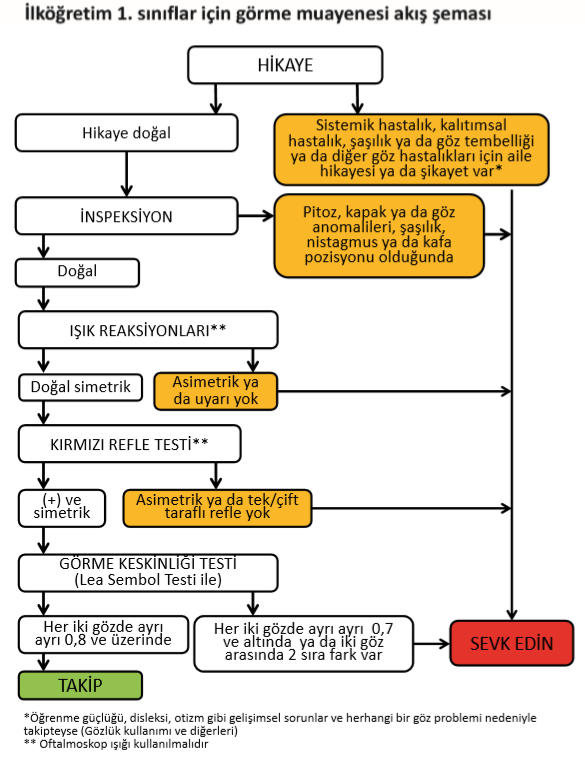 5. yaş izleminde çocuğun anemisini değerlendirmek amacıyla Hb ve/veya Htc ölçümü yapın ve sonucunu sisteme kaydedin
Anneye danışmanlık;
Yaşına uygun beslenme
Çocukla sağlıklı iletişim; isim-soyisim, adres vb bilgileri öğretmek
Okul öncesi eğitim- ilkokula başlama durumu
Diş sağlığı
Fiziksel aktivite
Üreme sağlığı
Ailenin soruları varsa yanıtlanmalı ve ilgili broşürler verilmeli
7-9 Yaş Arası  Çocuk İzlemleri
Kayıt sisteminde eksik bilgileri tamamla
Aşıları sorgula, eksikse tamamla
Çocuğu anemi yönünden değerlendir
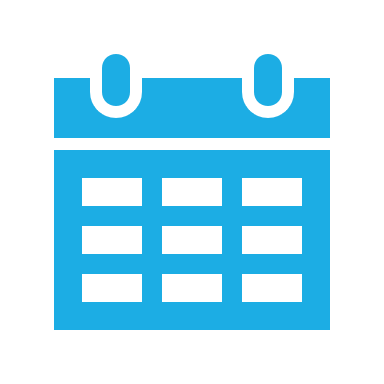 7-9 yaş Arası  Çocuk İzlemleri
Çocuğa tam bir sistemik muayene 
Baş çevresi, boy ölçümü, persentil eğrisindeki durumu
Çocuğun genel görünümüne bakın
Solunum ve kardiyak muayene, nabızlar 
Kan basıncı ölçümü (3 yaş üzerinde yılda 1 kez)
Hiperlipidemi riski değerlendirmesi
İşitme ve görme değerlendirmesi 
     ilköğretim 1.sınıfta işitme taraması sorgula
     ilköğretim 1.sınıfa başladıysa görme taraması yap
İdrar yolu enfeksiyonu varlığı
Kas-iskelet sistemi muayenesi
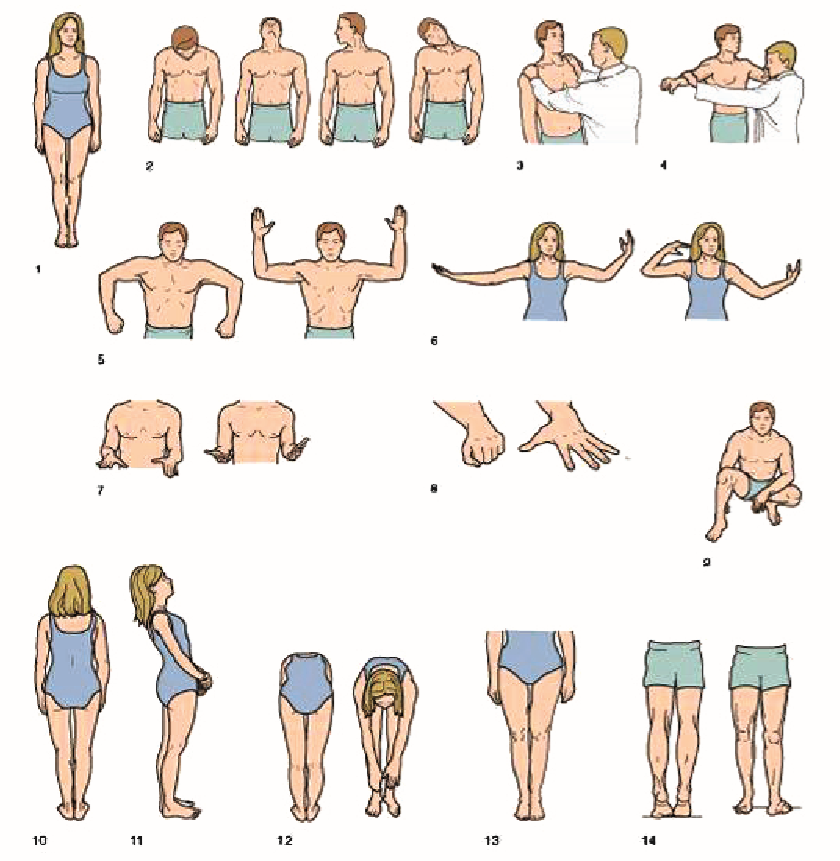 [Speaker Notes: Ergen ayakta yüzü doktora dönük olarak dururken inspeksiyon yapŦlŦr (gövdenin ve üst ekstremitelerin simetrisi) 
2. Boynun öne fleksiyon, ekstensiyon, rotasyon ve lateral fleksiyonu deŒerlendirilir (servikal omurganŦn hareket kabiliyeti) 
3. Dirence karƔŦ omuzlarŦ kaldŦrmasŦ istenir (trapezius gücü) 
4. Dirence karƔŦ kollarŦ kaldŦrmasŦ istenir (deltoid gücü) 
5. Omzun internal ve eksternal rotasyonu deŒerlendirilir (glenohumeral eklemin hareket kabiliyeti) 
6. DirseŒin ekstensiyon ve fleksiyonuna bakŦlŦr (dirseklerin hareket kabiliyeti) 
7. Dirsekler pron ve supin pozisyonda deŒerlendirilir (dirseklerin ve bileklerin hareket kabiliyeti 
8. YumruŒu sŦkŦp parmaklarŦnŦ açmasŦ istenir (el ve parmaklarŦn hareket kabiliyeti) 
9. 4 adŦm kaz yürüyüƔü yapmasŦ istenir (kalça ve dizlerin hareketi, güç ve denge) 
10. Ergen ayakta arkasŦ doktora dönük olarak dururken inspeksiyon yapŦlŦr (gövdenin ve üst ekstremitelerin simetrisi) 
11. Dizler düz halde geriye bükülmesi istenir (spondilozis, spondilolistezis) 
12. Dizler düz halde, hem yüzü doktora dönük hem de sŦrtŦ dönükken, öne eŒilmesi istenir (totasik ve lumbosakral omurganŦn hareket kabiliyeti, omurga açŦsŦ ve hamstring esnekliŒi) 
13. Alt ekstremitelerin ayakta iken ve quadriseps kasŦlŦ iken inspeksiyonu yapŦlŦr (hizalanma, simetri) 
14. Parmak uçlarŦnda ardŦndan topuklarŦnŦn üzerinde durmasŦ istenir (baldŦr kaslarŦnŦn simetrisi, gücü ve denge)]
Anneye danışmanlık;
Yaşına uygun beslenme
Çocukla sağlıklı iletişim
Diş sağlığı
Fiziksel aktivite
Üreme sağlığı
Ailenin soruları varsa yanıtlanmalı ve ilgili broşürler verilmeli
10-21 Yaş Arası Ergen/Genç İzlemleri
10-14 yaş erken ergenlik dönemi
15-18 yaş orta ergenlik dönemi
19-21 yaş ise geç ergenlik dönemi

 Bu dönemlerin her birinde birer kez Hb/Htc ölçümü
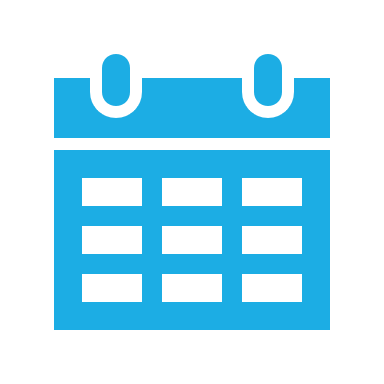 Öykü alın 
Gence herhangi bir yakınması olup olmadığını sorun 
Psikososyal durumun belirlenmesi için HEEADSSS formunu kullan 
Başka yakınma
Aşılarını sorgula, aşısız ya da eksik aşılı ise aşıları tamamla
[Speaker Notes: Psikososyal görüƔmenin yapŦlabilmesi için ergenin saŒlŦk ve bilinç durumunun yerinde olmasŦ gereklidir ve “HEEADSSS” görüƔmesi mutlaka ergenle yalnŦz yapŦlmalŦdŦr. GörüƔme baƔlamadan önce ergene gizlilik ilkeleri ayrŦntŦlŦ olarak açŦklanmalŦdŦr. “HEEADSSS” görüƔmesi ortalama 20-30 dakika arasŦnda sürmektedir. GörüƔme sŦrasŦnda mutlaka açŦk uçlu sorular sorulmalŦ ve kesin yargŦlardan kaçŦnŦlmalŦdŦr. Bazen görüƔme sŦrasŦnda tespit edilen probleme yönelik ayrŦntŦlŦ deŒerlendirilme yapŦlmasŦ gerektiŒinden, diŒer psikososyal gözden geçirmeler yapŦlamayabilir. Böyle durumlarda hekimler ilk görüƔmede ergenden tüm bilgileri alamayabilir ve takip eden görüƔmeler sŦrasŦnda daha ayrŦntŦlŦ bilgi edinebilirler.]
10-21 Yaş Arası Ergen/Genç İzlemleri
Tam bir sistemik muayene 
Her aşamada işlem ve bulgular ile ilgili bilgilendir
Kilo, boy ölçümü, persentil eğrisindeki durumu ; boy-kilo hakkında soru/sorunlar
Solunum ve kardiyak muayene, nabızlar 
Kan basıncı ölçümü 
Hiperlipidemi riski değerlendirmesi
Genito üriner sistem  fiziksel gelişmişlik düzeyini belirlemek için Tanner evrelemesi;
kartı gence vererek kendisini hangi evrede gördüğü  gerektiğinde muayene
Kas-iskelet sistemi muayenesi
Ergenlerde boyun değerlendirilmesi
Kızlar ergenliğin erken; erkekler ise orta – geç evrelerinde boy sıçraması yaşar
Ergenlik döneminde kızlar  20 – 25 cm, erkekler  25 – 30 cm 
Kızlarda menarştan sonra büyüme azalır; final boylarının % 95’ini kazanmış olurlar
Büyümenin tamamlanmasında  takvim yaşından ziyade kemik yaşı 
Kemik yaşı kızlarda 15 – 16
                      erkeklerde 17 – 18  epifizler tamamen kapanmış ve final boya ulaşılmıştır
 kız çocuk = anne boyu + baba boyu – 13 /2
 erkek çocuk = anne boyu + baba boyu + 13 / 2
[Speaker Notes: Aile hekimlerinin deŒerlendirmesi gereken bir baƔka durum ergenin boyunun genetik potansiyeline uygun olup olmadŦŒŦdŦr. Ölçülen boy persentili ile hedef boy (HB) persentili aynŦ büyüme eŒrisi üzerinde iƔaretlenmeli ve hastanŦn o anki boyu kŦsa olmasa bile hedef boyu ile arasŦnda iki persentil eŒrisinden daha fazla bir aralŦk varsa ergen genetiŒine göre kŦsa olarak kabul edilmeli ve ileri inceleme için hastaneye sevk edilmelidir. Hedef boy: (anne boyu + baba boyu+/-13): 2 formülü ile (kŦzlar için – 13, erkekler için + 13) kolayca hesaplanabilir. Bu konuyu bir örmekle pekiƔtirmemiz gerekirse; ergenin o an ölçülen boyu %10 da, hedef boy %75’de ise ergen ile ailesi arasŦnda üç persentil eŒrisi kayŦp vardŦr. HastanŦn boyu kŦsa olmasa bile genetiŒinin gerisinde olduŒundan araƔtŦrŦlmasŦ gerekir. Boy kŦsalŦŒŦ büyüme geriliŒini deŒerlendirirken, diŒer bir parametre ise düzenli takip ediliyorsa büyüme hŦzŦ takibidir. 7zlemde boy normalin içerisinde olsa dahi büyüme eŒrilerinde izlemde 2 persentil eŒrisi düƔüren ergende boy duraklamŦƔtŦr ve mutlaka araƔtŦrŦlmasŦ gereken bir durumdur. 

Sonuç olarak genellikle fiziksel olarak saŒlŦklŦ bir dönem olan ergenlikte boy kŦsalŦŒŦ yakŦnmasŦ ile baƔvuran hastalarŦn boy ve vücut aŒŦrlŦklarŦnŦn deŒerlendirilerek öncelikle boy kŦsalŦŒŦ olup olmadŦŒŦ, genetik boy potansiyeline ve uzama hŦzŦna göre normalin dŦƔŦnda bir durum olup olmadŦŒŦ yukarŦda verilen bilgiler ŦƔŦŒŦnda saptanmalŦdŦr. BaƔta puberte muayenesi olmak üzere tam sistemik muayenenin yapŦlmasŦ ve elde edilen tüm verilerin birlikte yorumlanmasŦ sonucunda boy kŦsalŦŒŦ olan, büyüme hŦzŦ yetersiz ve genetiŒinin gerisinde boya sahip olan ergenlerin ileri inceleme için çocuk endokrinoloji uzmanŦna sevk edilmesi uygun olacaktŦr.]
Pubertal gelişim
Pubertal bulguların erkeklerde 9 yaş, kızlarda ise 8 yaşından önce başlaması  erken puberte 
Pubertenin ilk bulgusu; kızlarda  meme gelişimi
                                           erkeklerde  testis volümünün prader orşiodometresi ile >4mL  
Kızlarda zirve büyüme hızı meme gelişimi Evre 2-3’de, erkeklerde testis volümleri 10-15 ml (Evre 3) ulaştığında gözlenmektedir. 
Erkeklerde 14 yaş, kızlarda 13 yaş doldurulmasına rağmen pubertenin başlamaması gecikmiş puberte
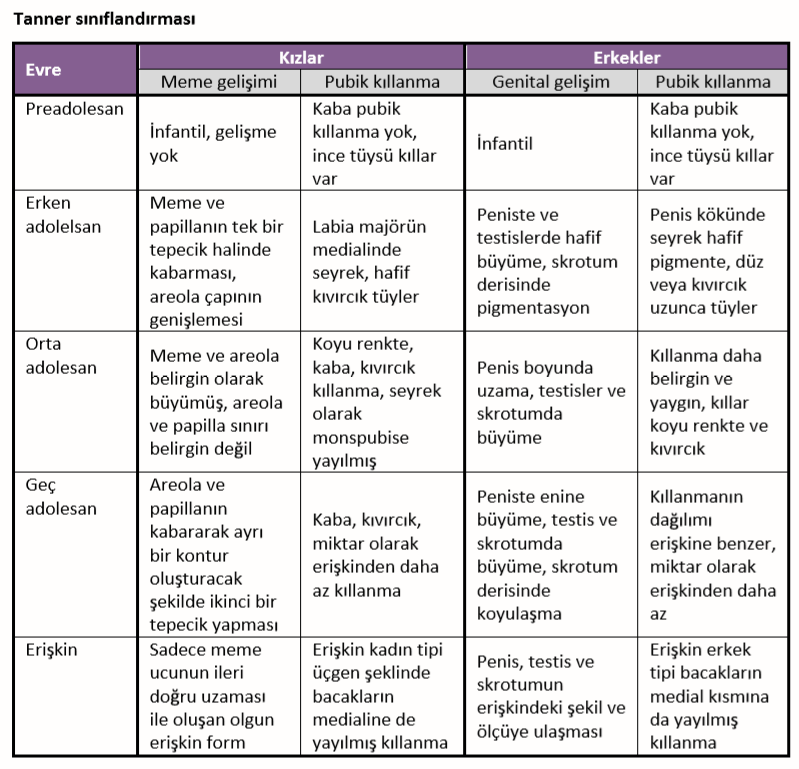 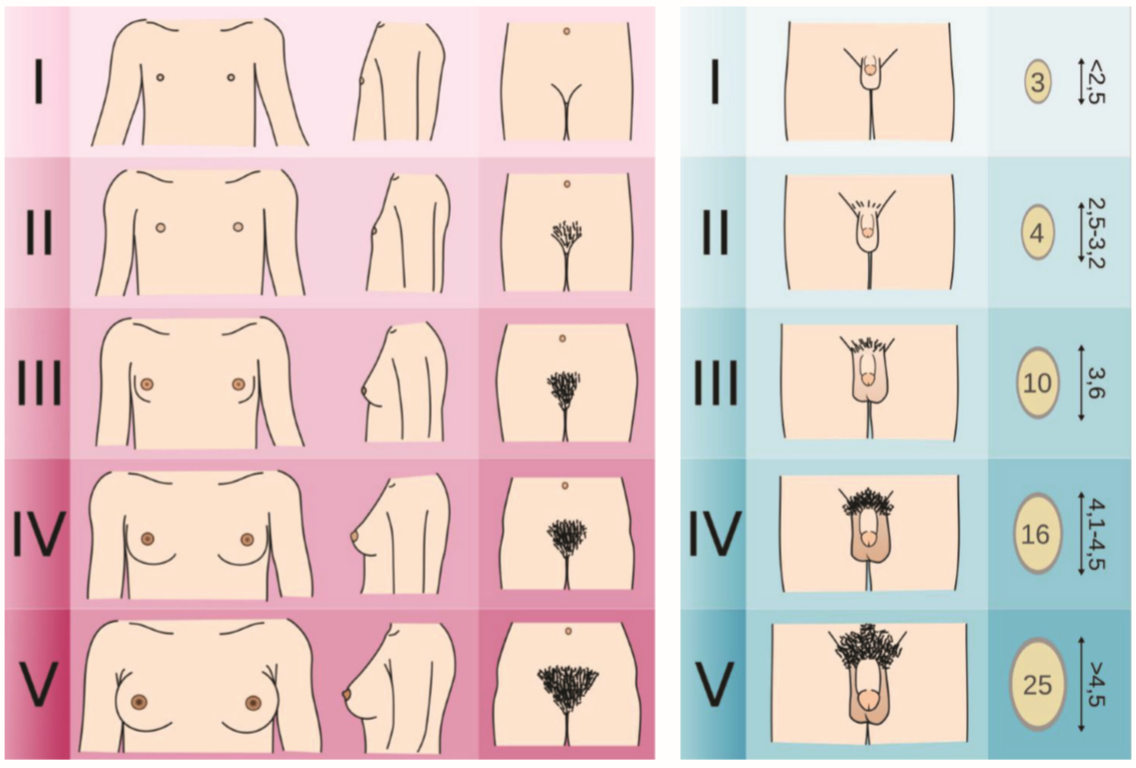 En az 3 ana izleme döneminde birer kez tam kan sayımı ile değerlendirme yapın, 
gerek görülürse diğer tetkikleri isteyin
Gence aşağıdaki konularda danışmanlık verilebilir;
Fiziksel büyüme ve gelişme, 
Psikolojik gelişme, 
Sosyal gelişme, 
Kişisel temizlik, 
Beslenme, 
Fiziksel aktivite, 
Üreme sağlığı, 
Sigara, alkol, madde kullanımı, 
Kaza ve yaralanma, 
Şiddet davranışları konularında danışmanlık verilmeli
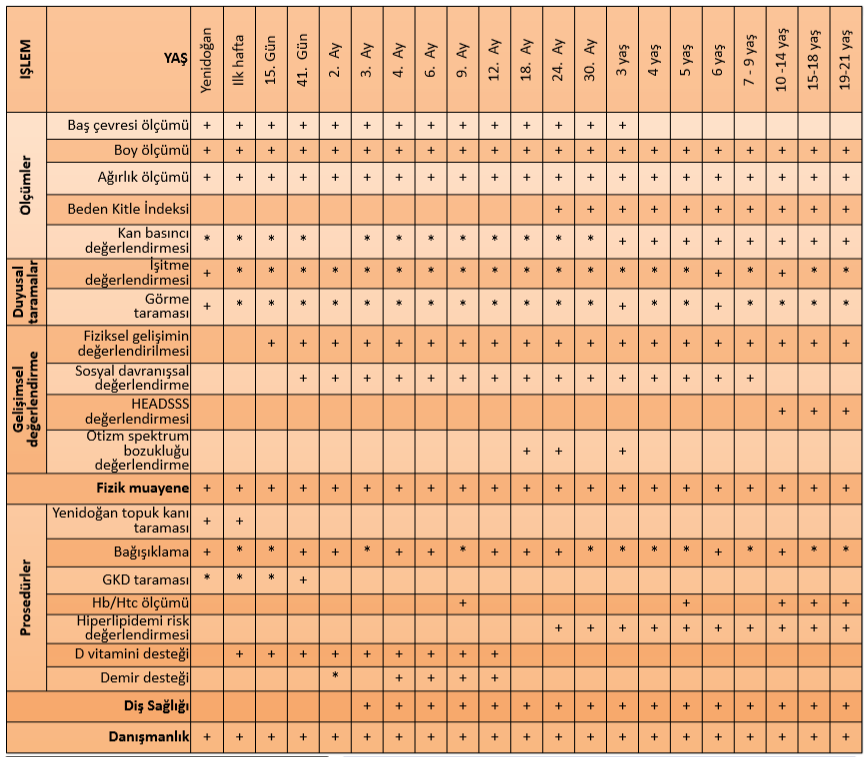 Kaynaklar
Bebek Çocuk ve Ergen İzlem Protokolleri, T.C. Sağlık Bakanlığı, Halk Sağlığı Müdürlüğü, Ankara, 2018
Aile Hekimliği Uygulamasında Önerilen Periyodik Sağlık Muayeneleri ve Tarama Testleri, Ankara, 2015
TÜRK NEONATALOJİ DERNEĞİ YENİDOĞAN SARILIKLARINDA YAKLAŞIM, İZLEM VE TEDAVİ REHBERİ  2022 
T.C. SAĞLIK BAKANLIĞI ,HALK SAĞLIĞI GENEL MÜDÜRLÜĞÜ, Çocuk ve Ergen Sağlığı Dairesi Başkanlığı, Yenidoğan İşitme Taraması Programı
TÜRKİYE MİLLİ PEDİATRİ DERNEĞİ VE YANDAL DERNEKLERİ,  Çocuk Sağlığı ve Hastalıklarında Tanı ve Tedavi KILAVUZLARI, 2014